TOÁN 2
Tập 2
Tuần 22
Bài 61: Bảng chia 5 – Tiết 2
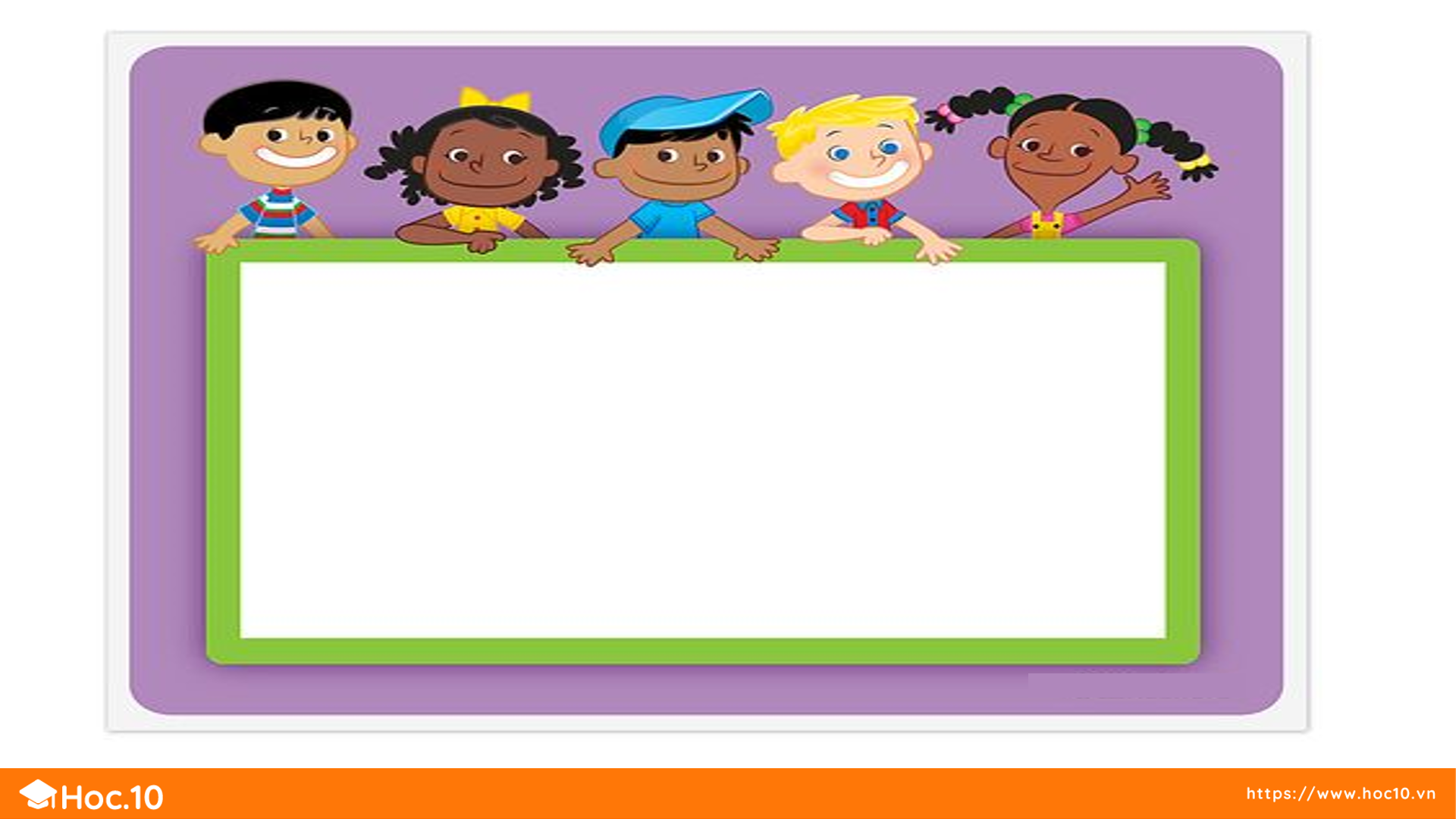 KHỞI ĐỘNG
TRÒ CHƠI: VÒNG QUAY KÌ DIỆU
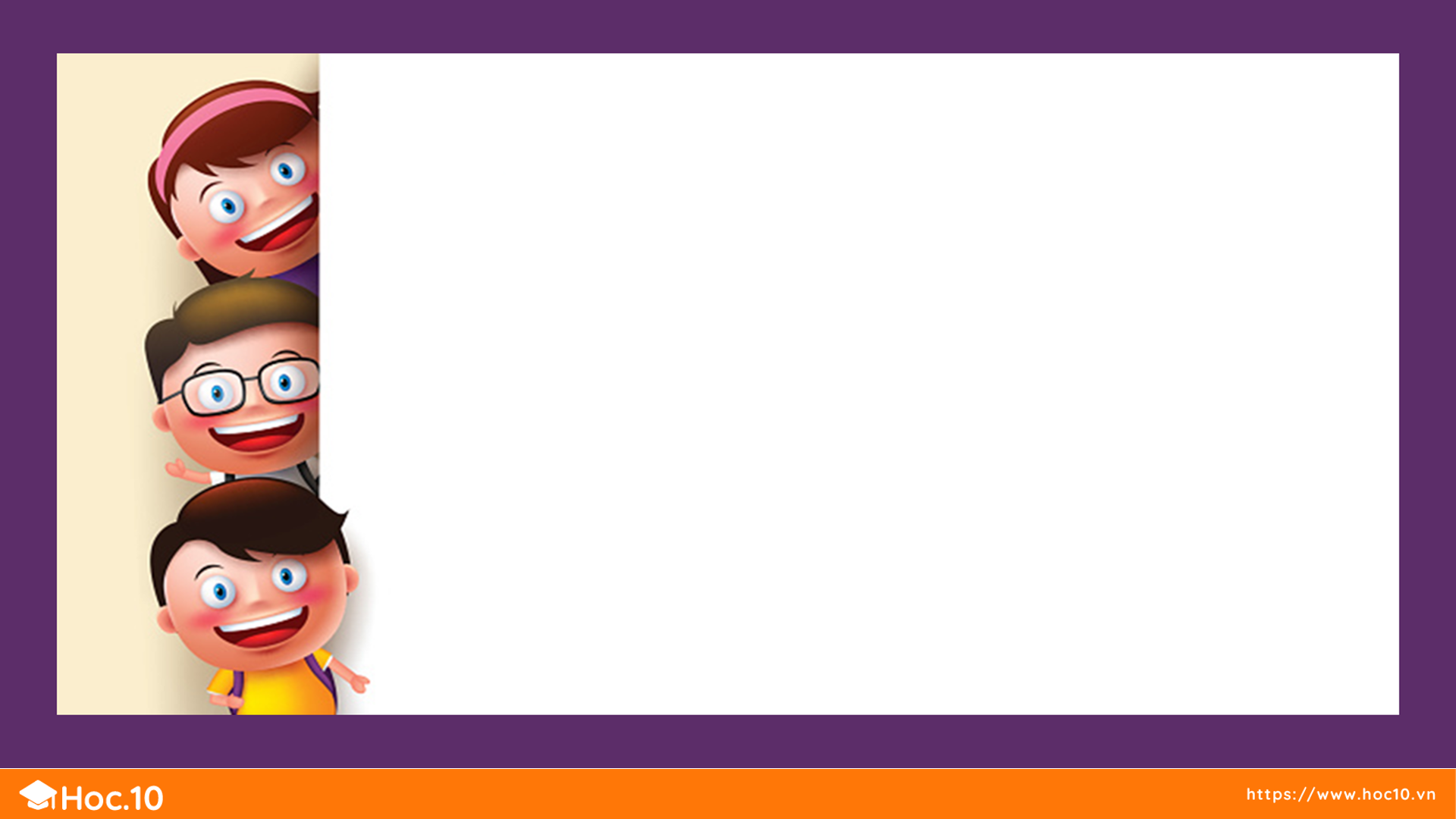 Luật chơi:
HS quay 1 vòng, kim chỉ số nào thì nêu phép chia 5 tương ứng với số đó
Ví dụ: sau 1 vòng quay, kim chỉ số 30,       HS nêu phép chia 
            30 : 5 = 6
Nếu HS quay vào ô mặt mếu, sẽ bị mất lượt.
Nếu HS quay vào ngôi sao may mắn sẽ được phần thưởng.
TRÒ CHƠI 
VÒNG QUAY KÌ DIỆU
VÒNG QUAY KÌ DIỆU
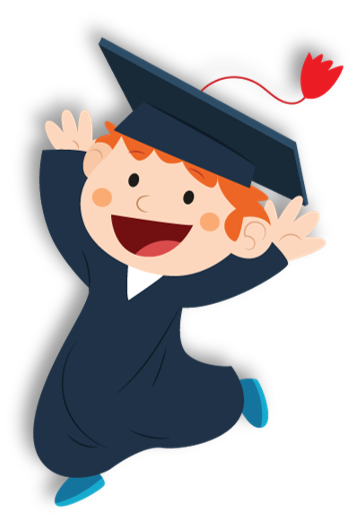 5
10
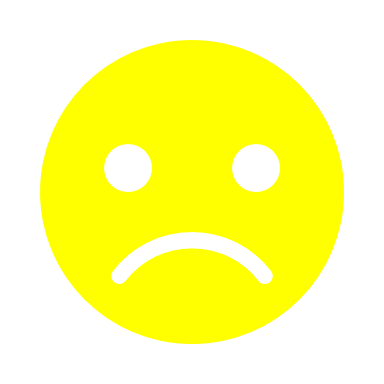 15
20
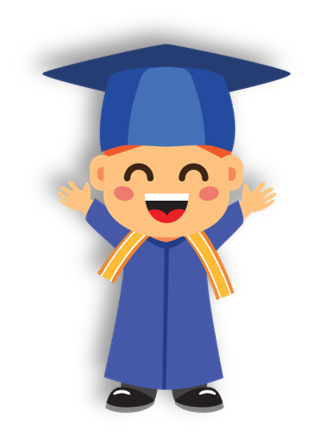 50
45
25
40
35
30
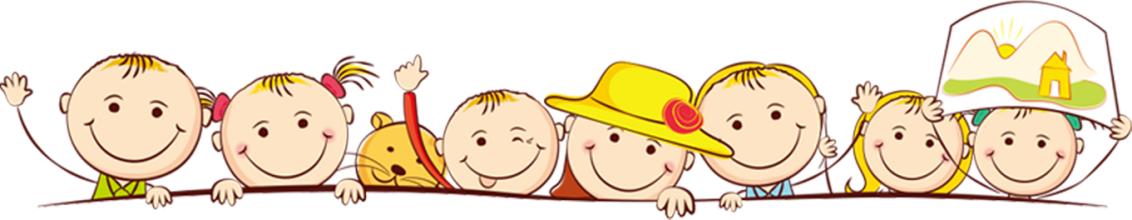 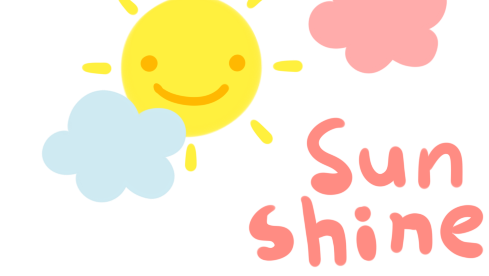 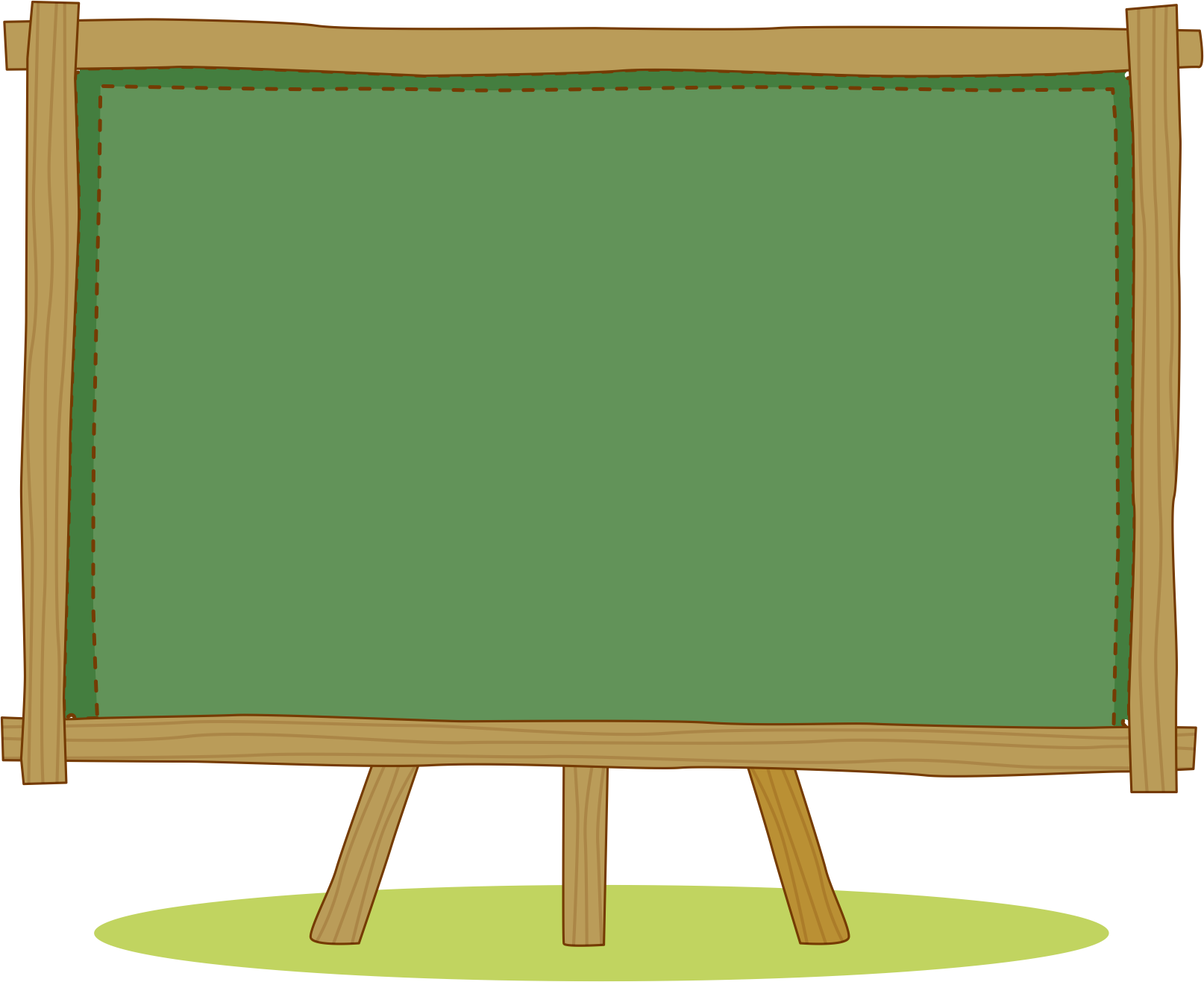 KHÁM PHÁ
KIẾN THỨC MỚI
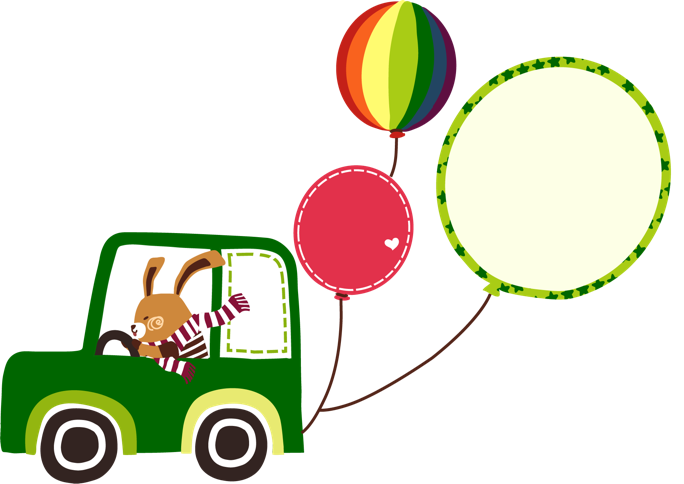 3
Tính nhẩm:
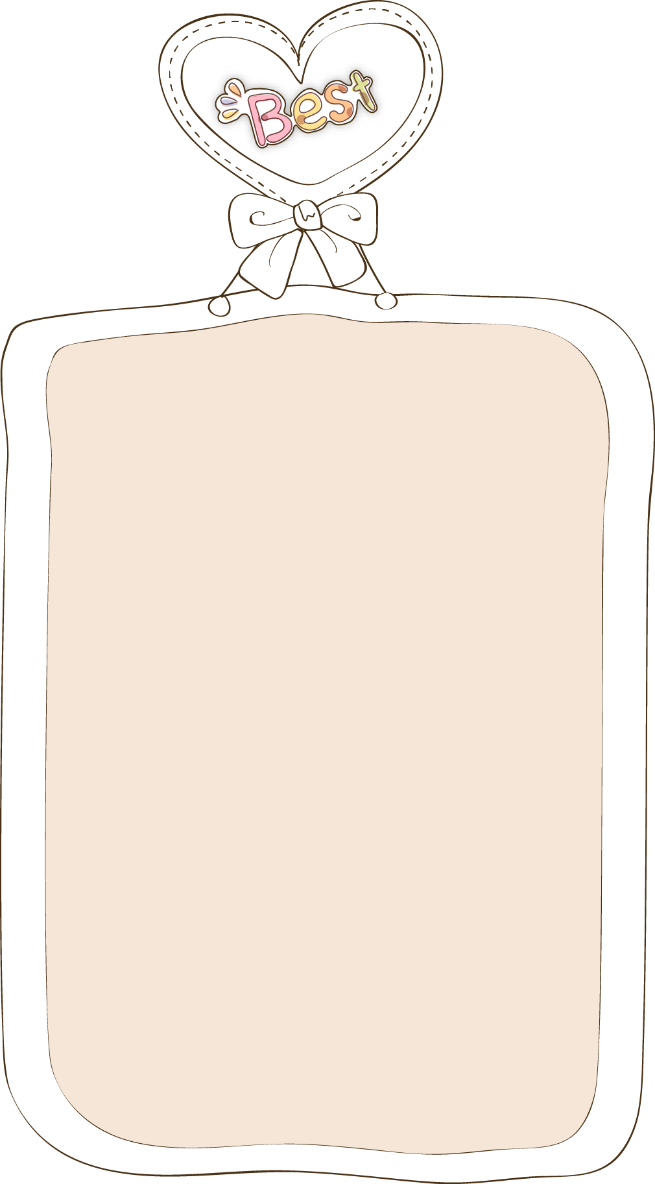 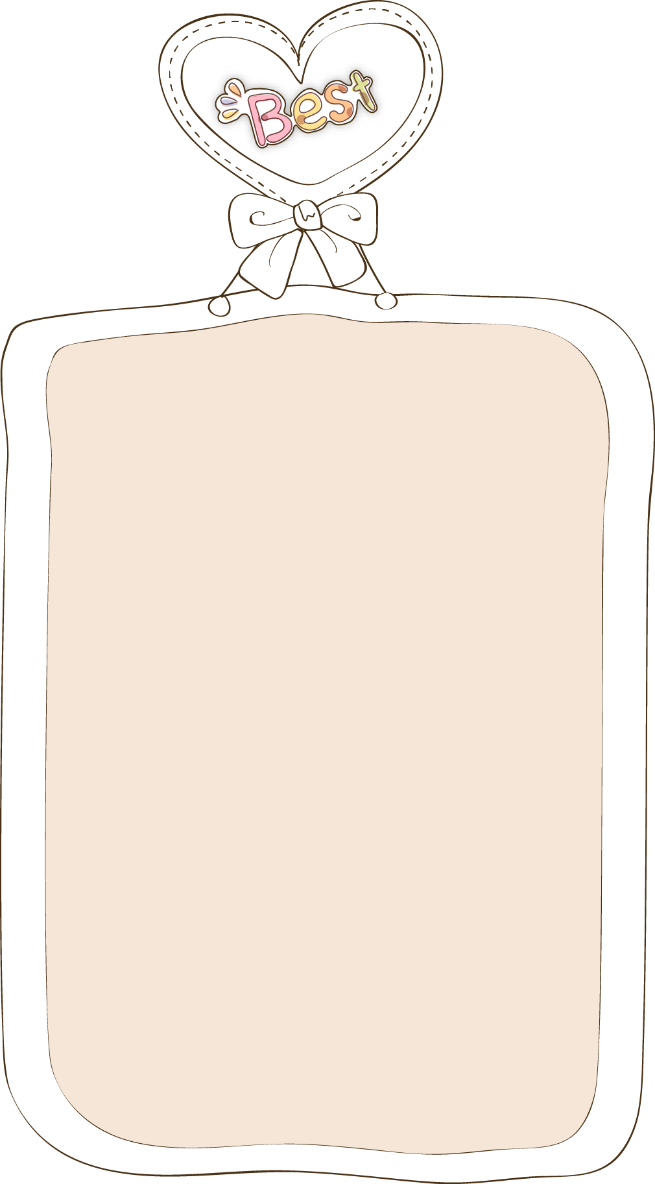 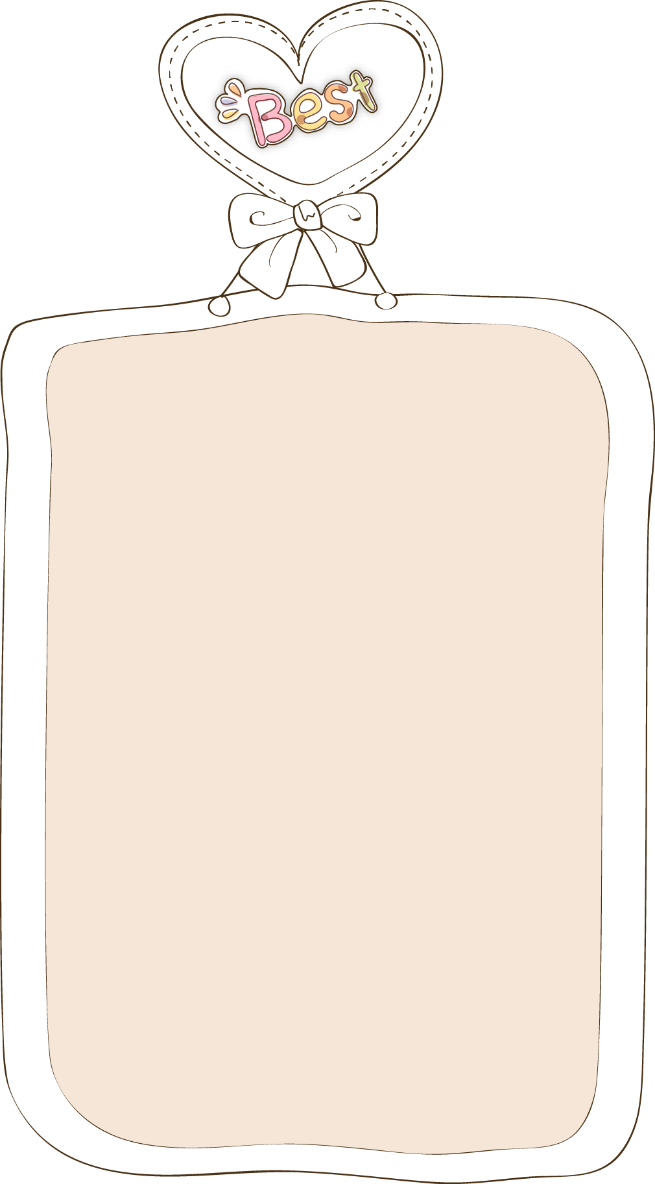 30
5 x 6 =
30 : 5 =
30 : 6 =
15
5 x 3 =
15 : 5 =
15 : 3 =
5 x 9 =
45 : 5 =
45 : 9 =
45
6
9
3
5
5
5
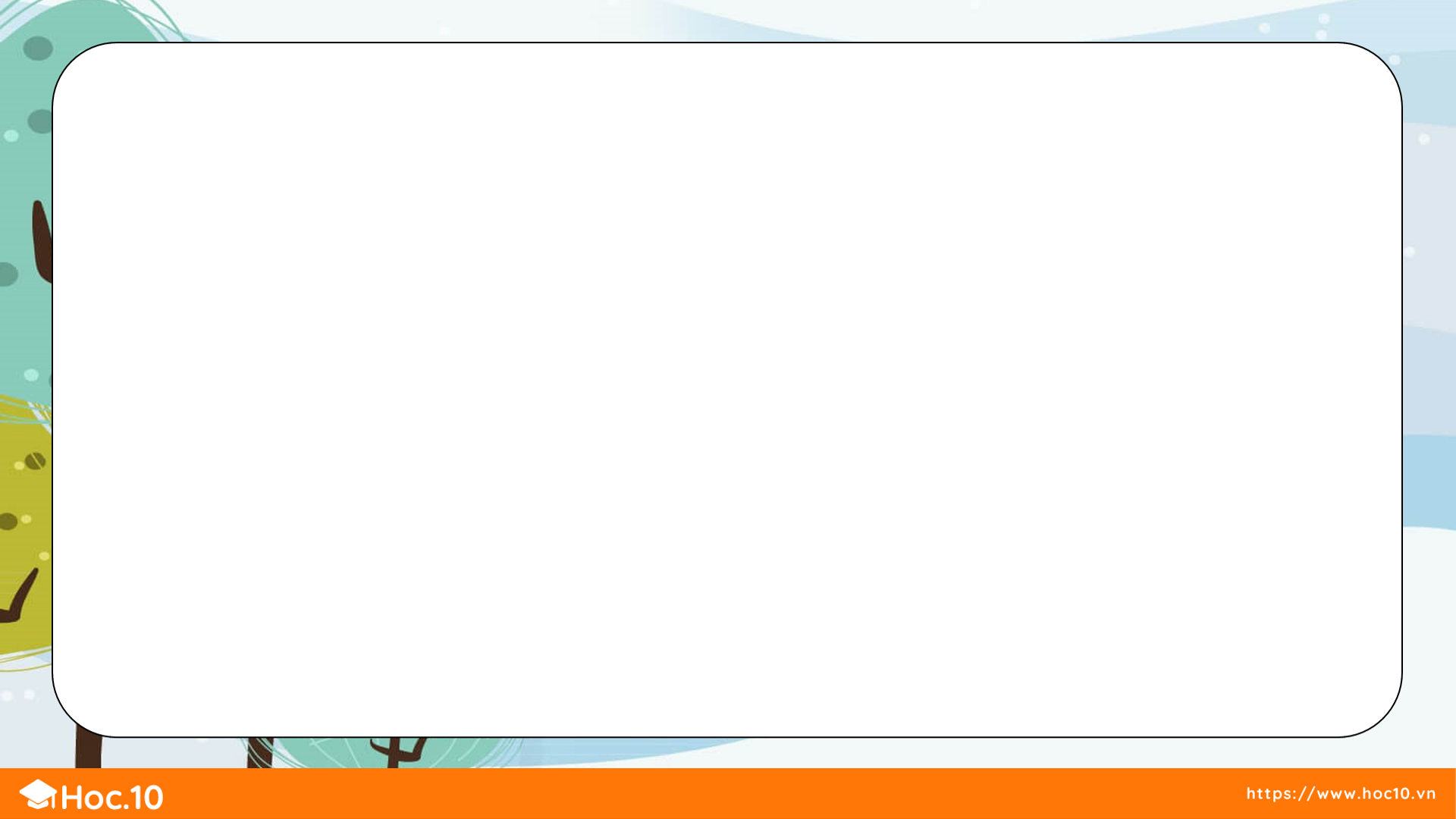 4
Xem tranh rồi nói phép chia thích hợp
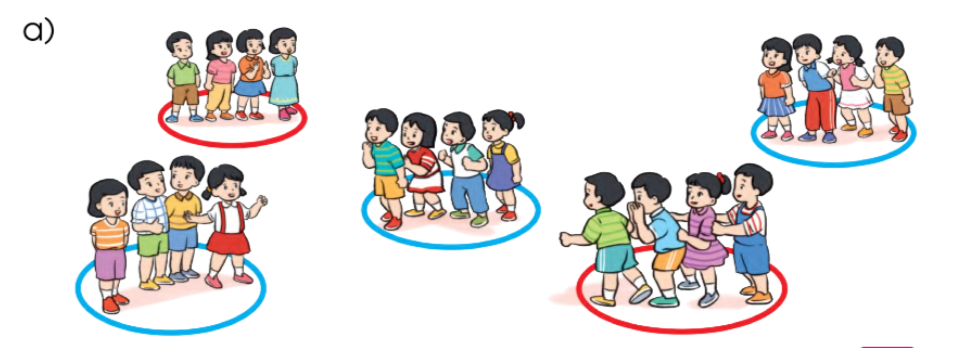 4
?
Có 20 bạn, xếp đều vào 5 vòng tròn. Mỗi vòng tròn có         bạn.
?
?
?
5
:
20
=
4
?
Ta có phép chia
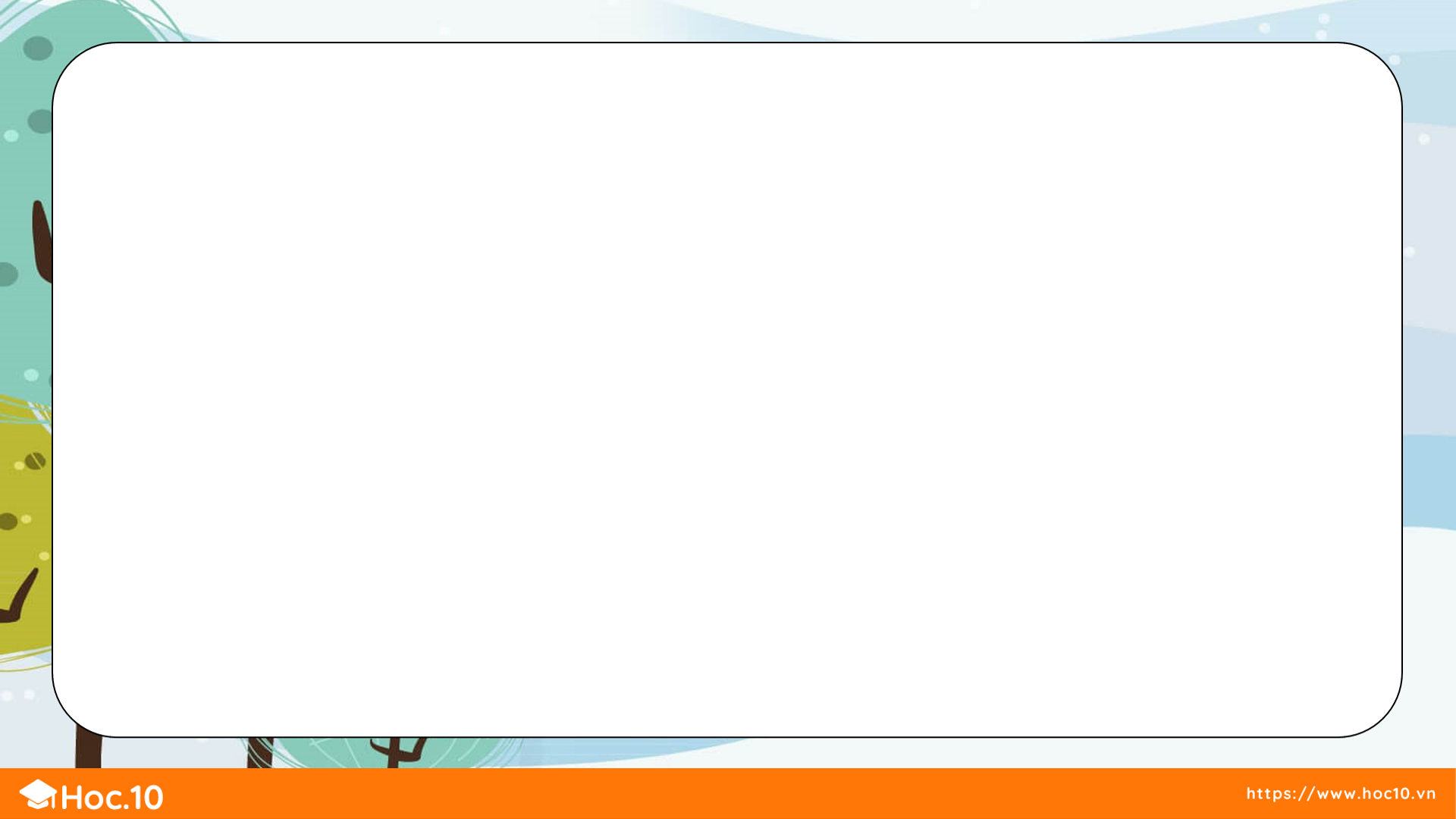 4
Xem tranh rồi nói phép chia thích hợp
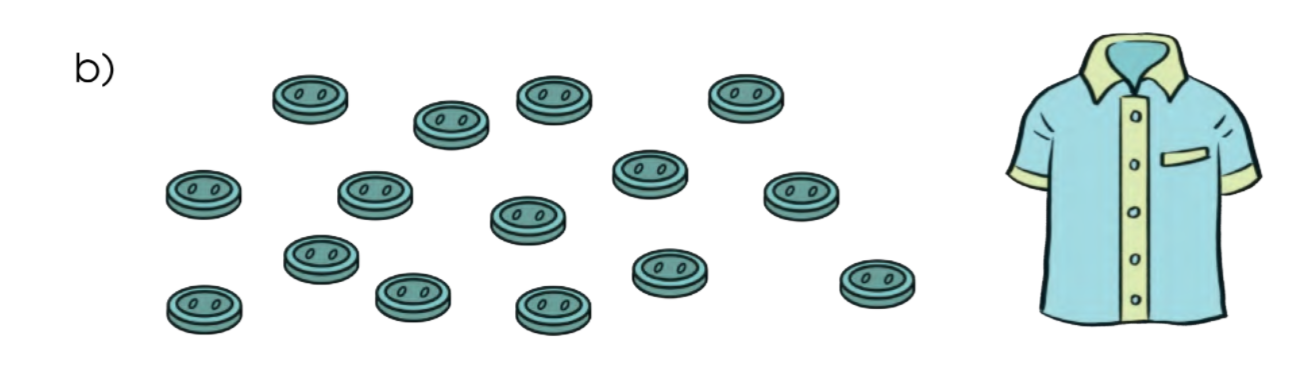 3
?
Có 15 cúc áo, khâu vào mỗi áo 5 cúc. Khâu đủ           chiếc áo.
?
?
?
5
:
15
=
3
?
Ta có phép chia
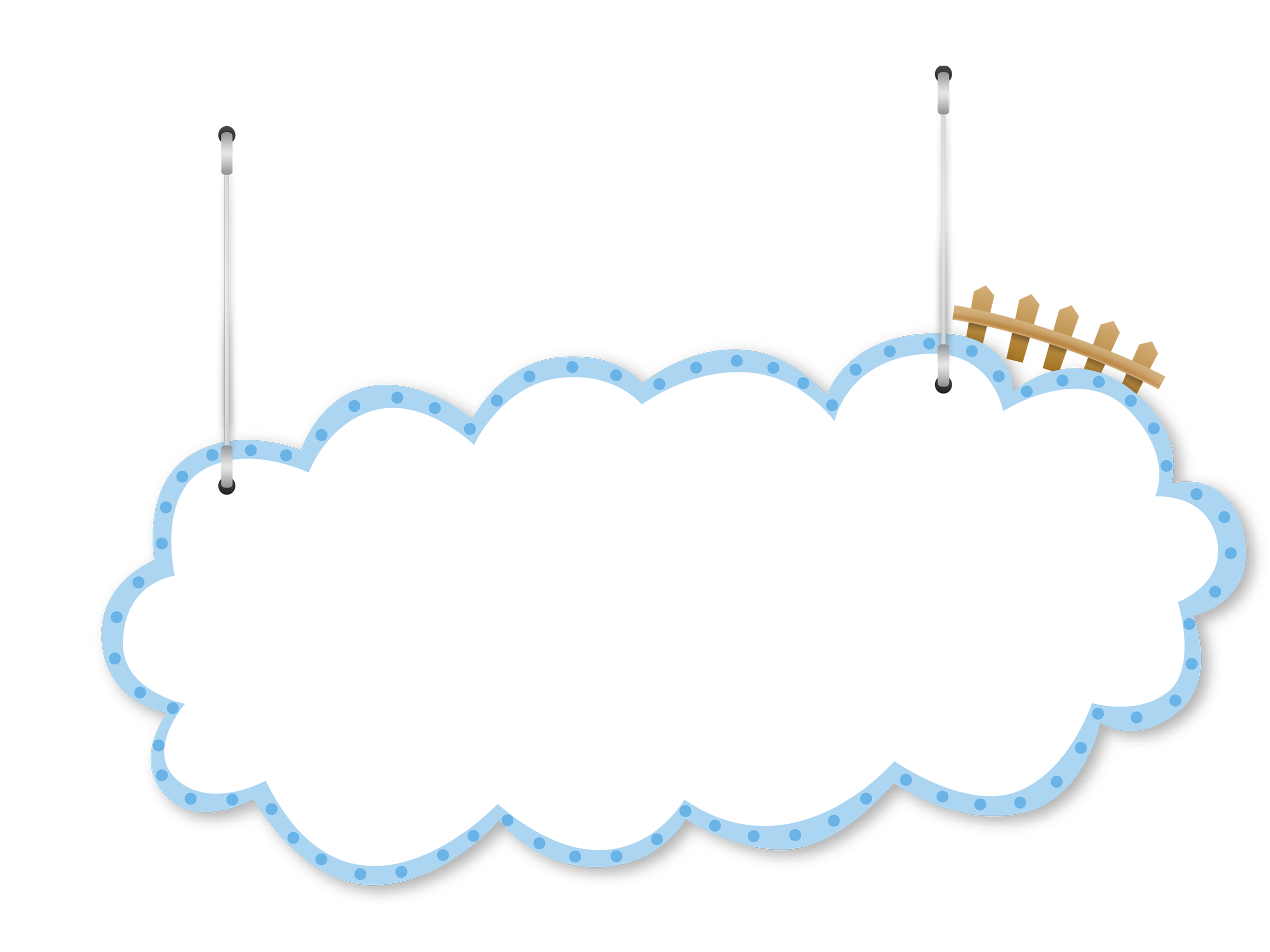 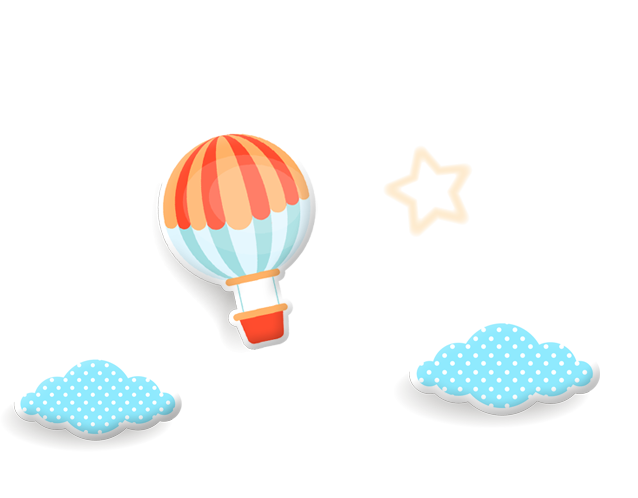 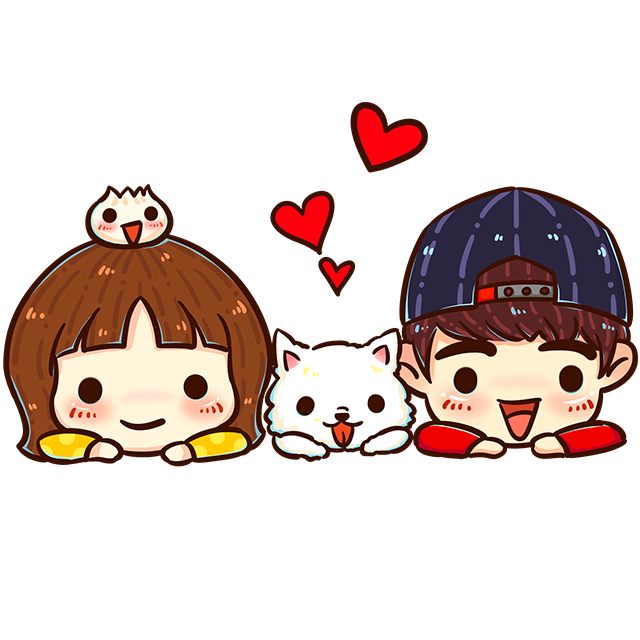 5
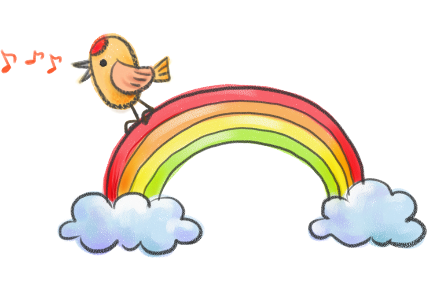 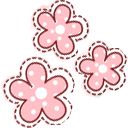 Kể 1 tình huống thực tế có sử dụng phép chia trong bảng chia 5.
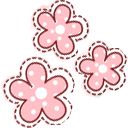 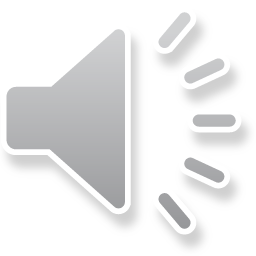 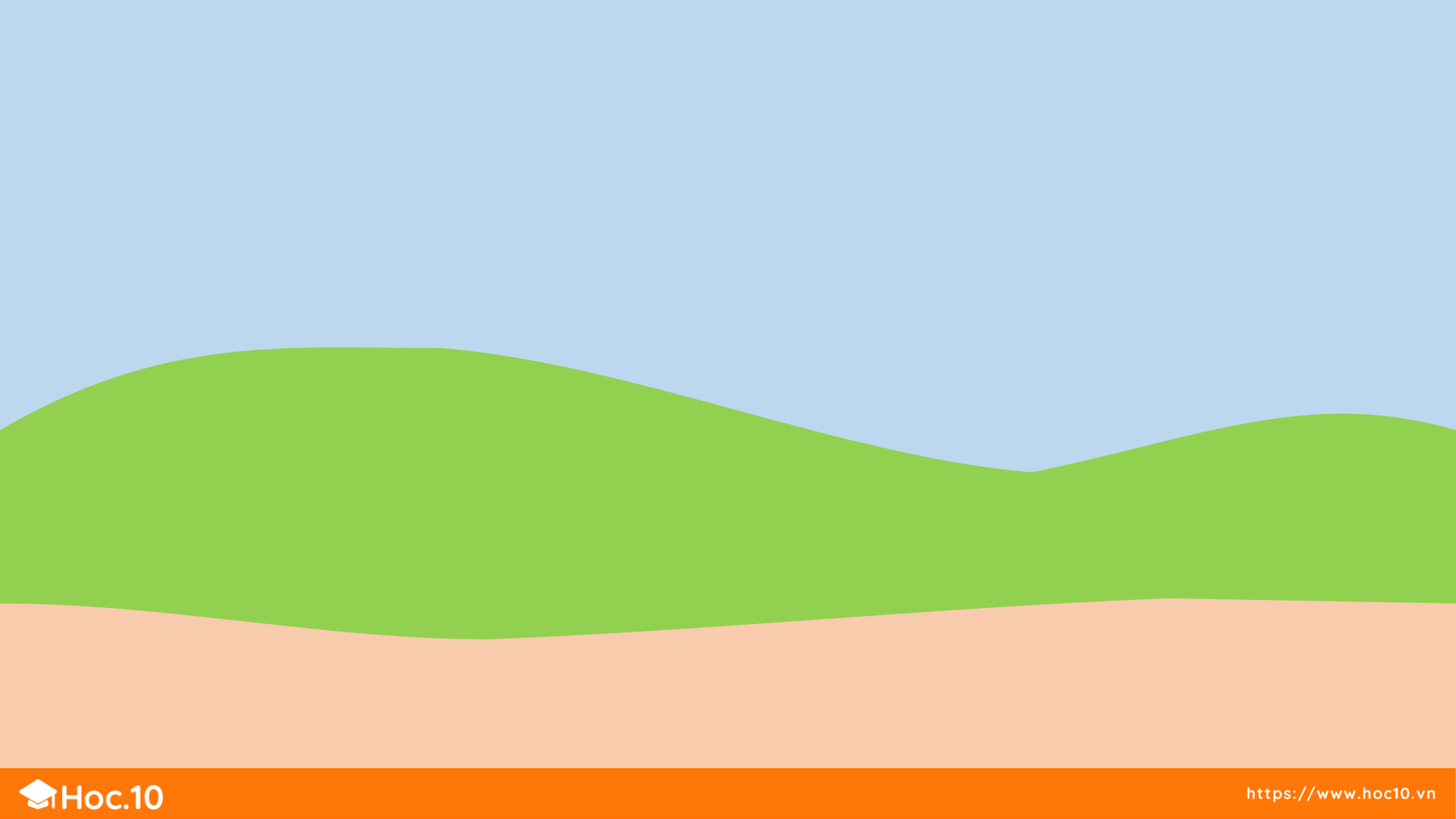 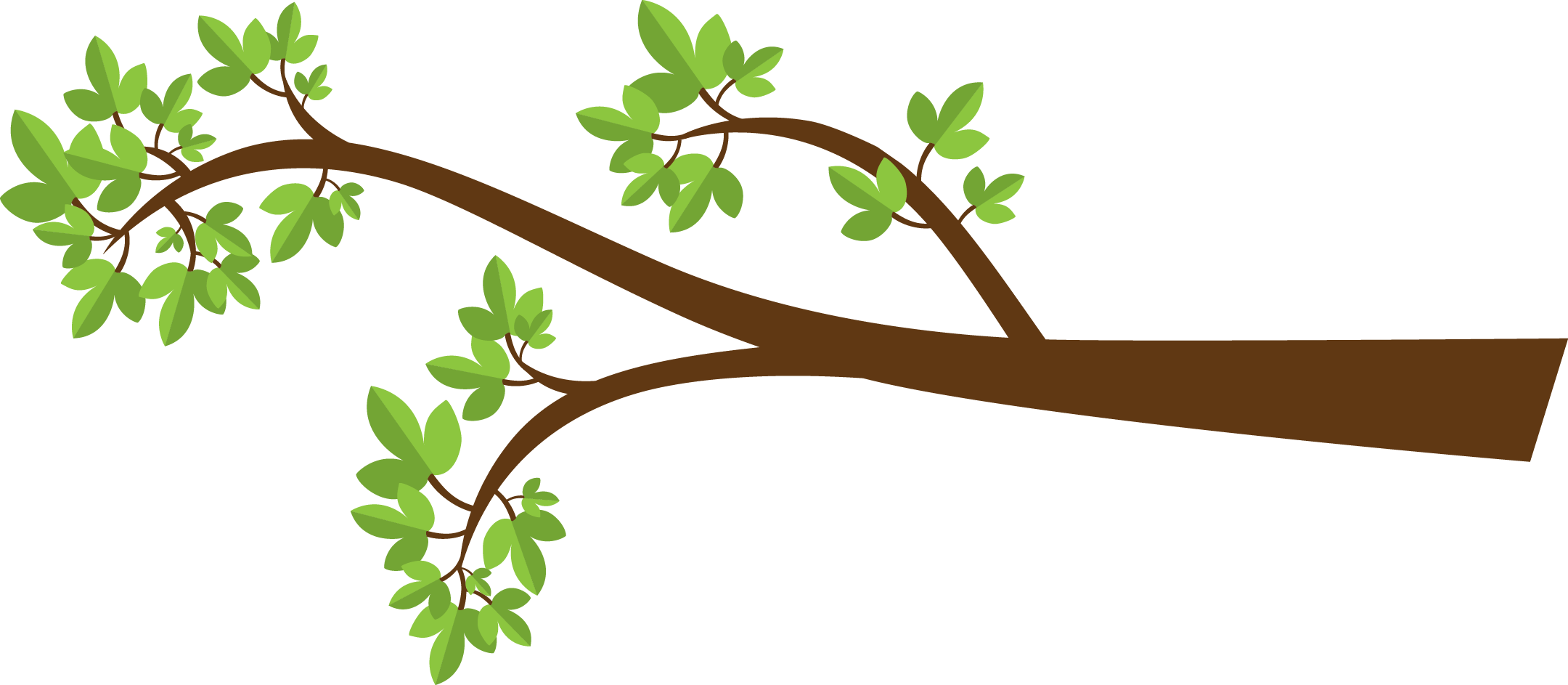 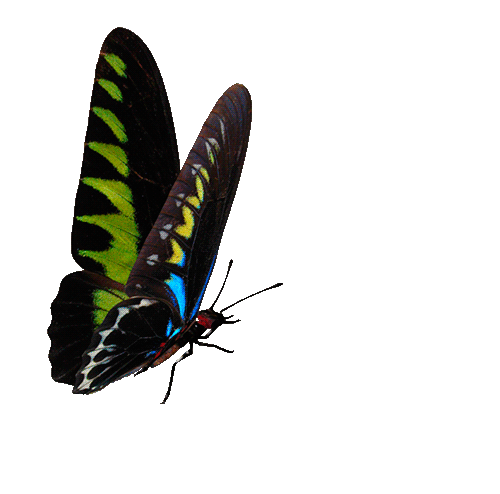 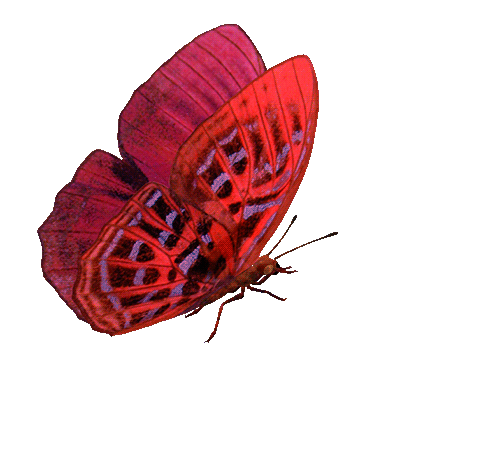 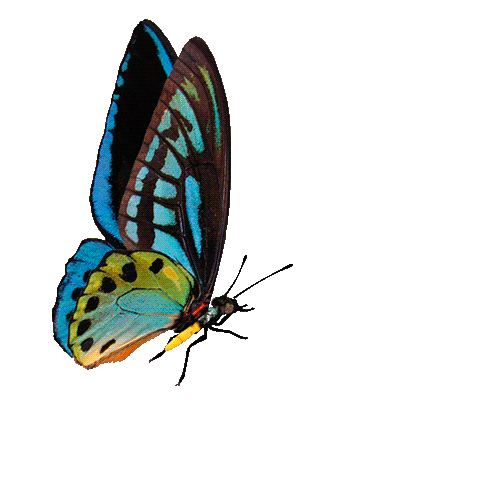 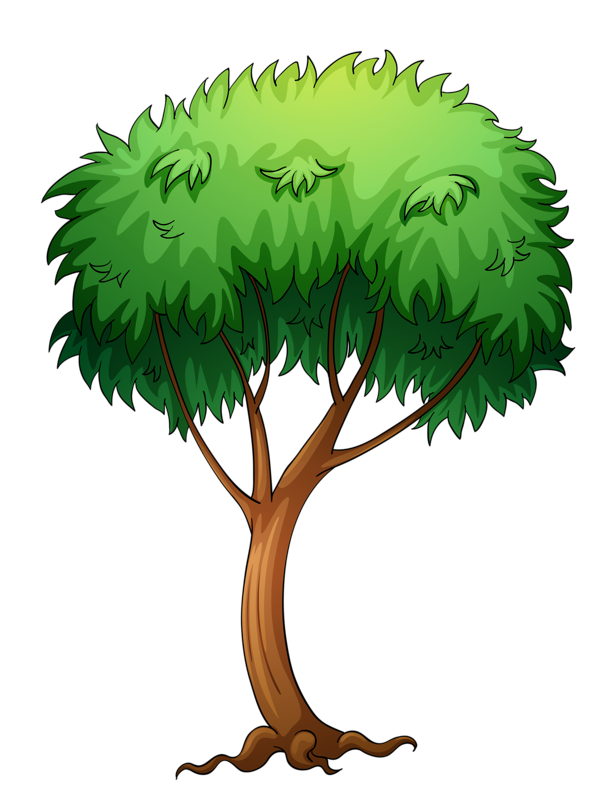 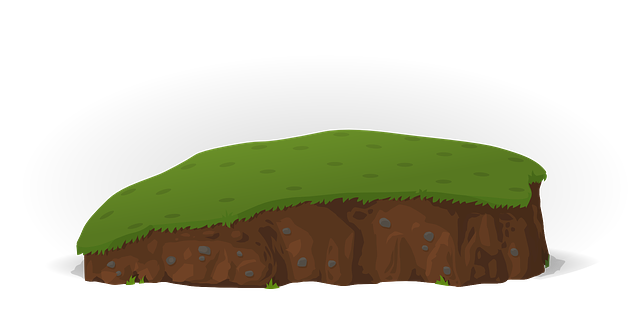 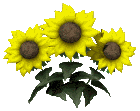 BẮT BƯỚM
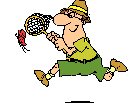 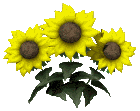 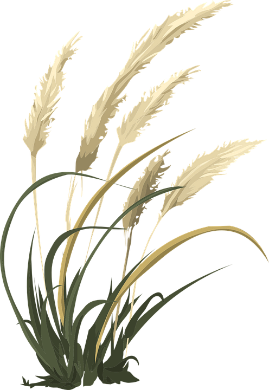 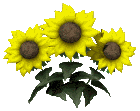 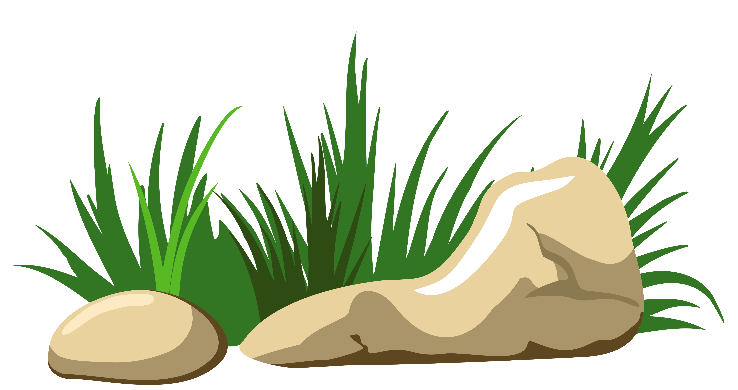 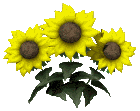 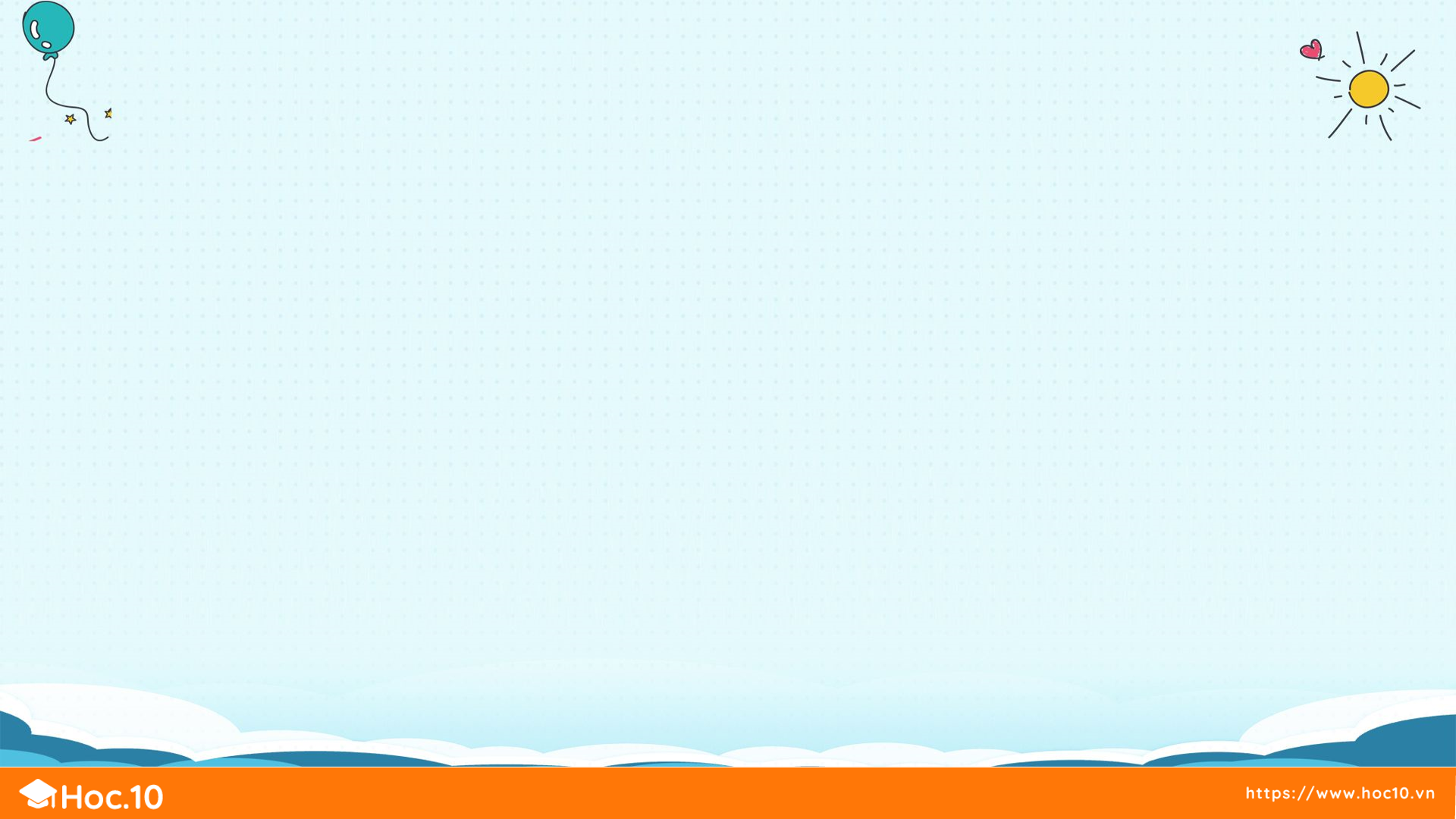 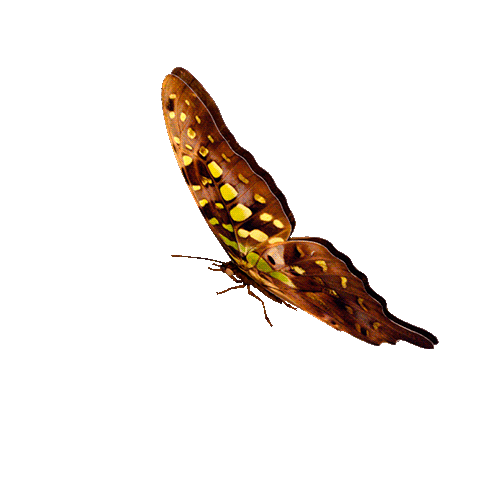 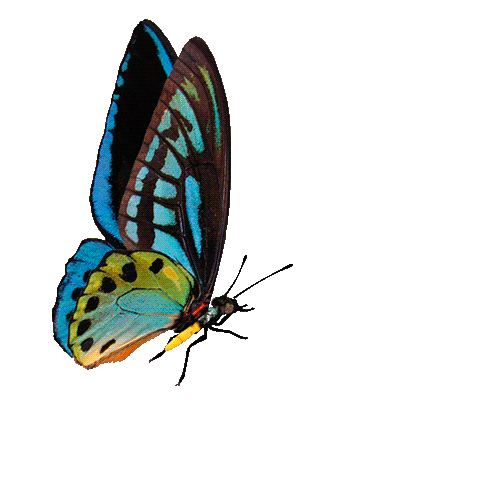 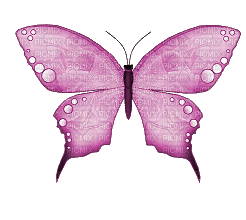 1
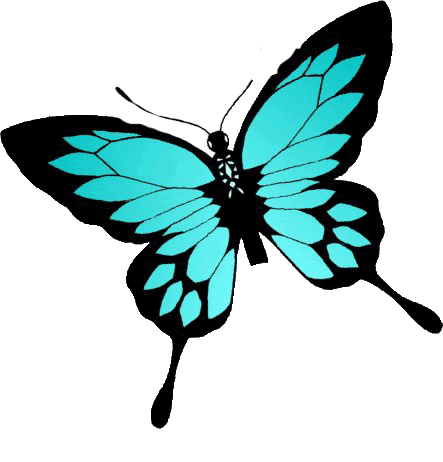 5
9
CHÚC MỪNG 
ĐỘI A
CHÚC MỪNG 
ĐỘI B
6
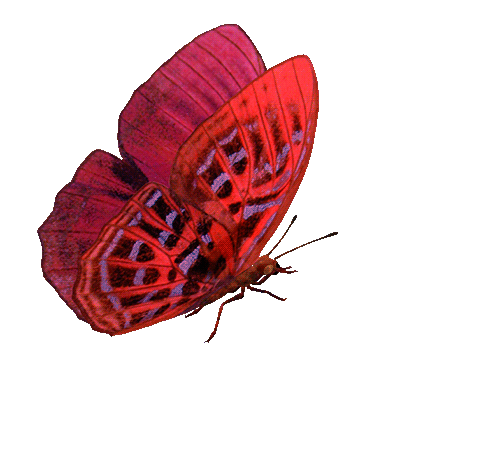 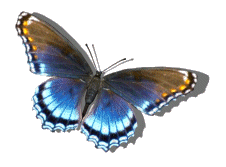 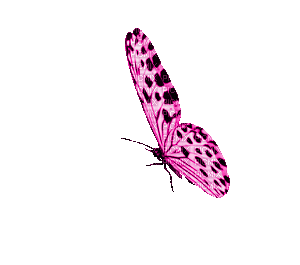 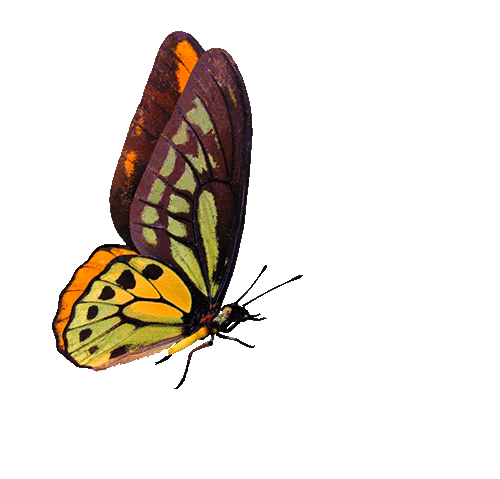 8
2
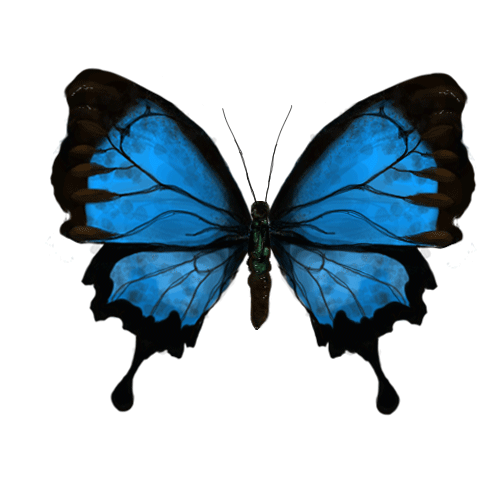 4
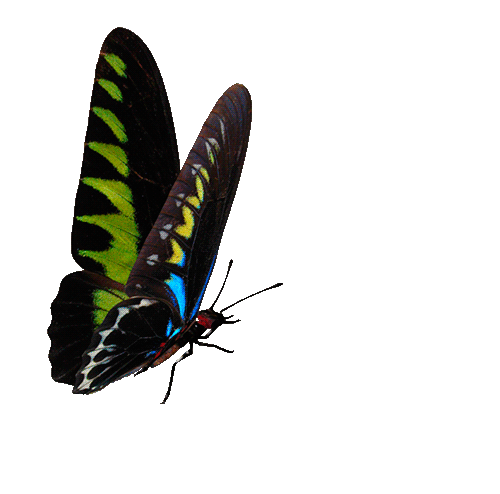 10
7
3
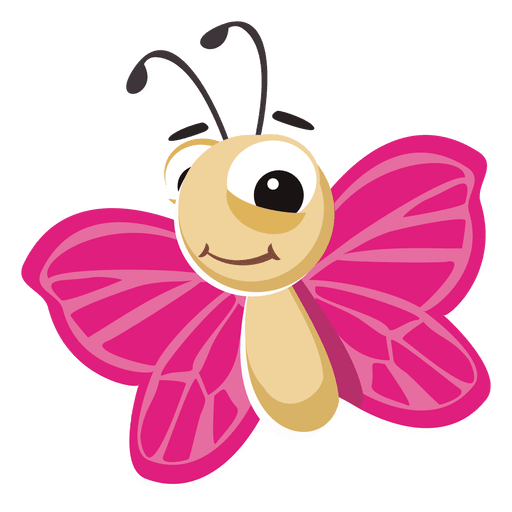 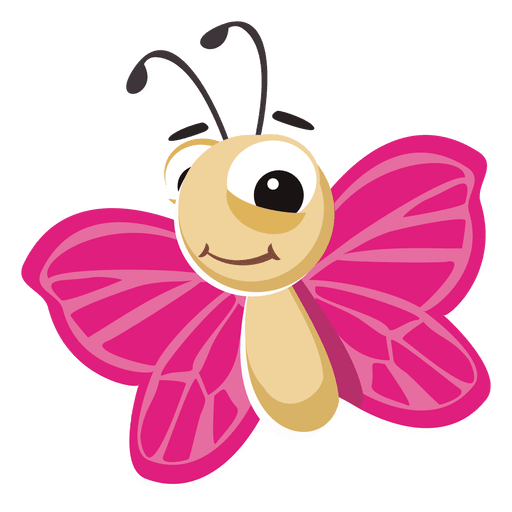 1
2
3
4
5
6
7
8
9
10
1
2
3
4
5
6
7
8
9
10
END
TEAM A
TEAM B
[Speaker Notes: Khi trả lời xong thầy cô bấm vào dấu cộng tương ứng với từng nhóm]
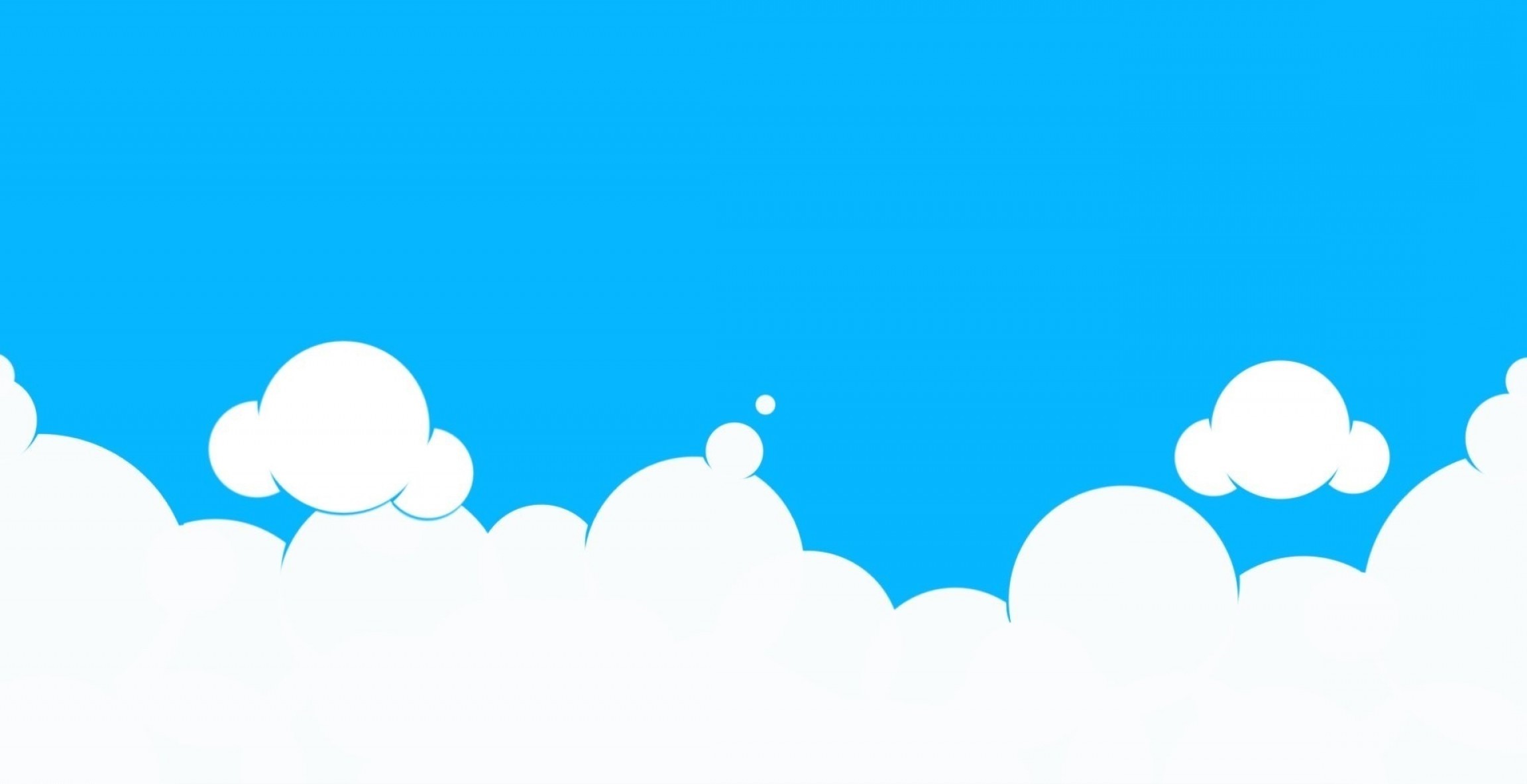 15 : 5 = ?
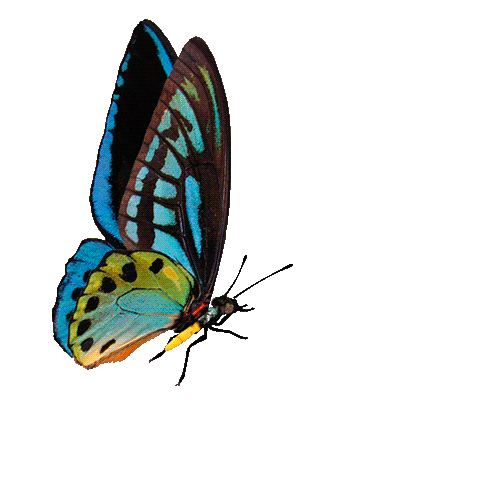 A. 3
C. 5
B. 4
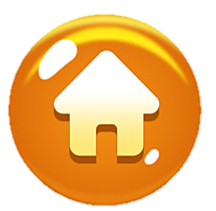 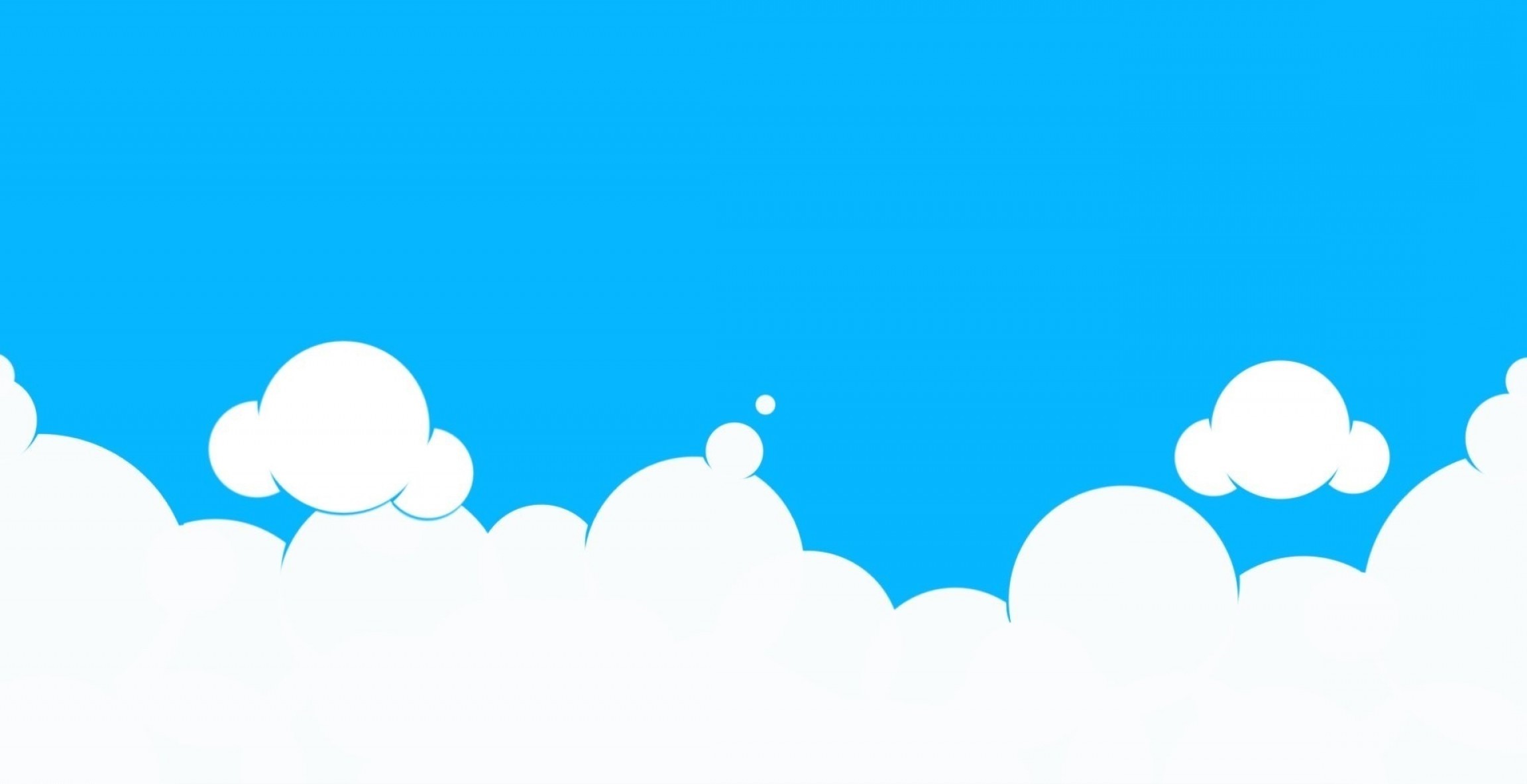 5 : 5 = ?
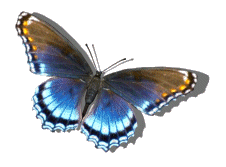 A. 25
B. 10
C. 1
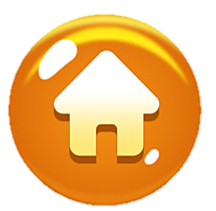 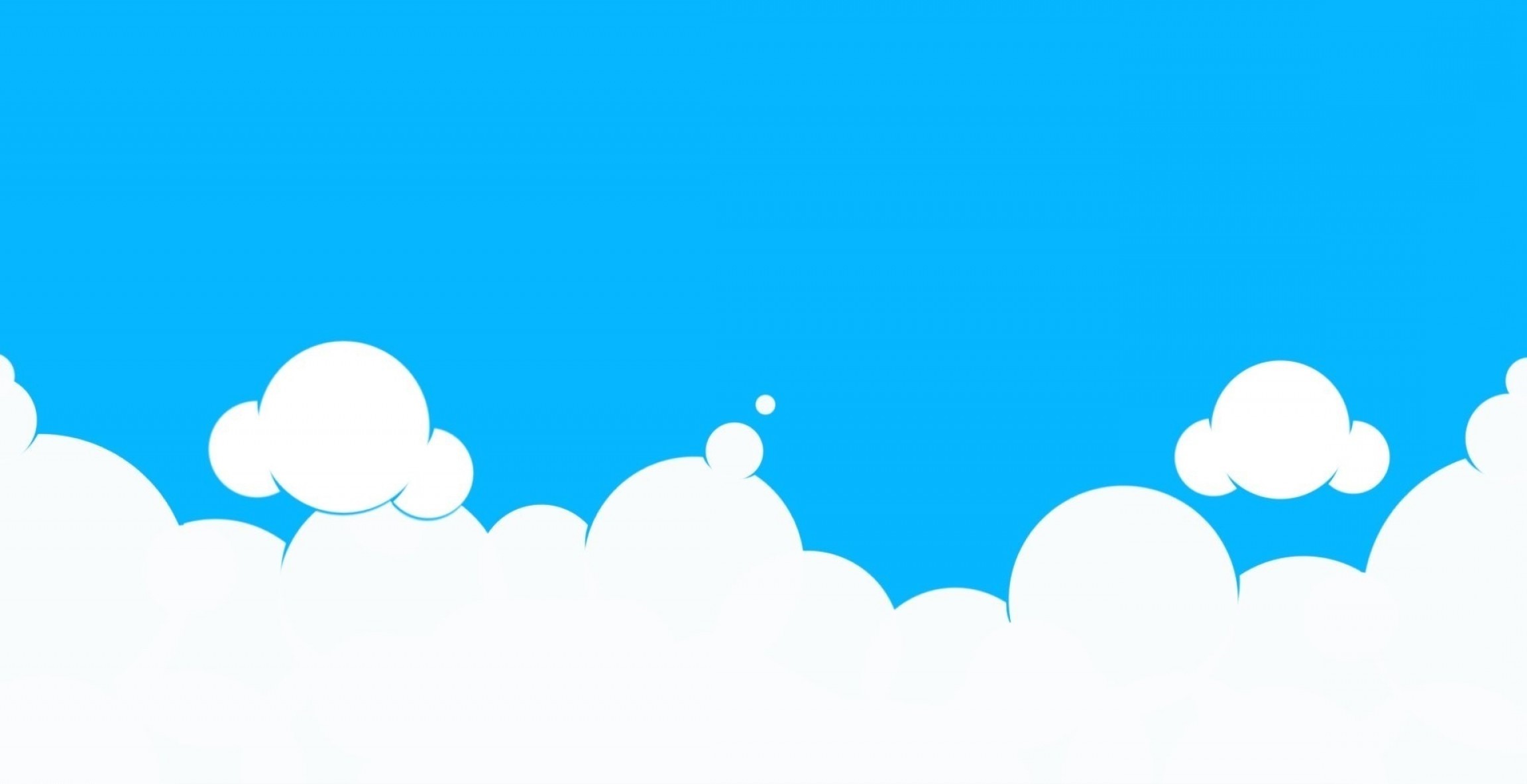 20 : 5 = ?
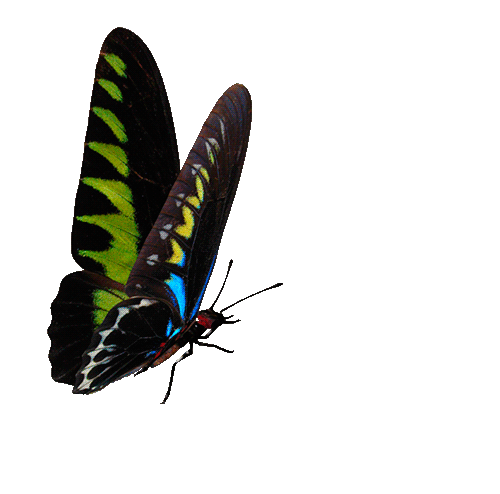 A. 3
B. 4
C. 5
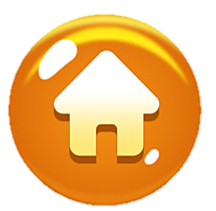 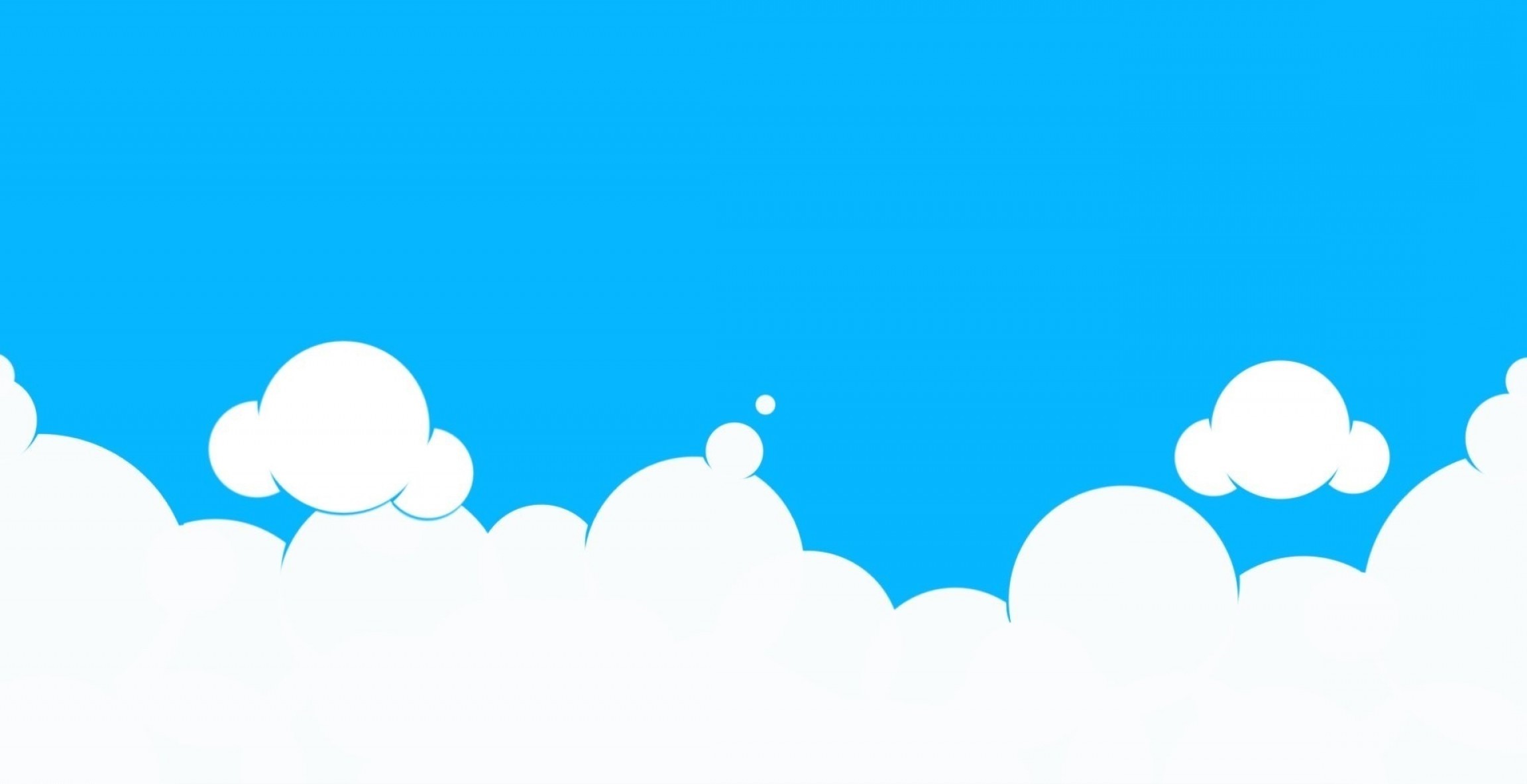 30 : 5 = ?
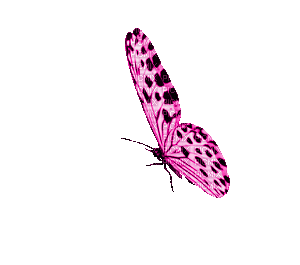 B. 5
C. 6
A. 7
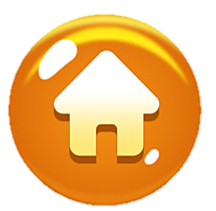 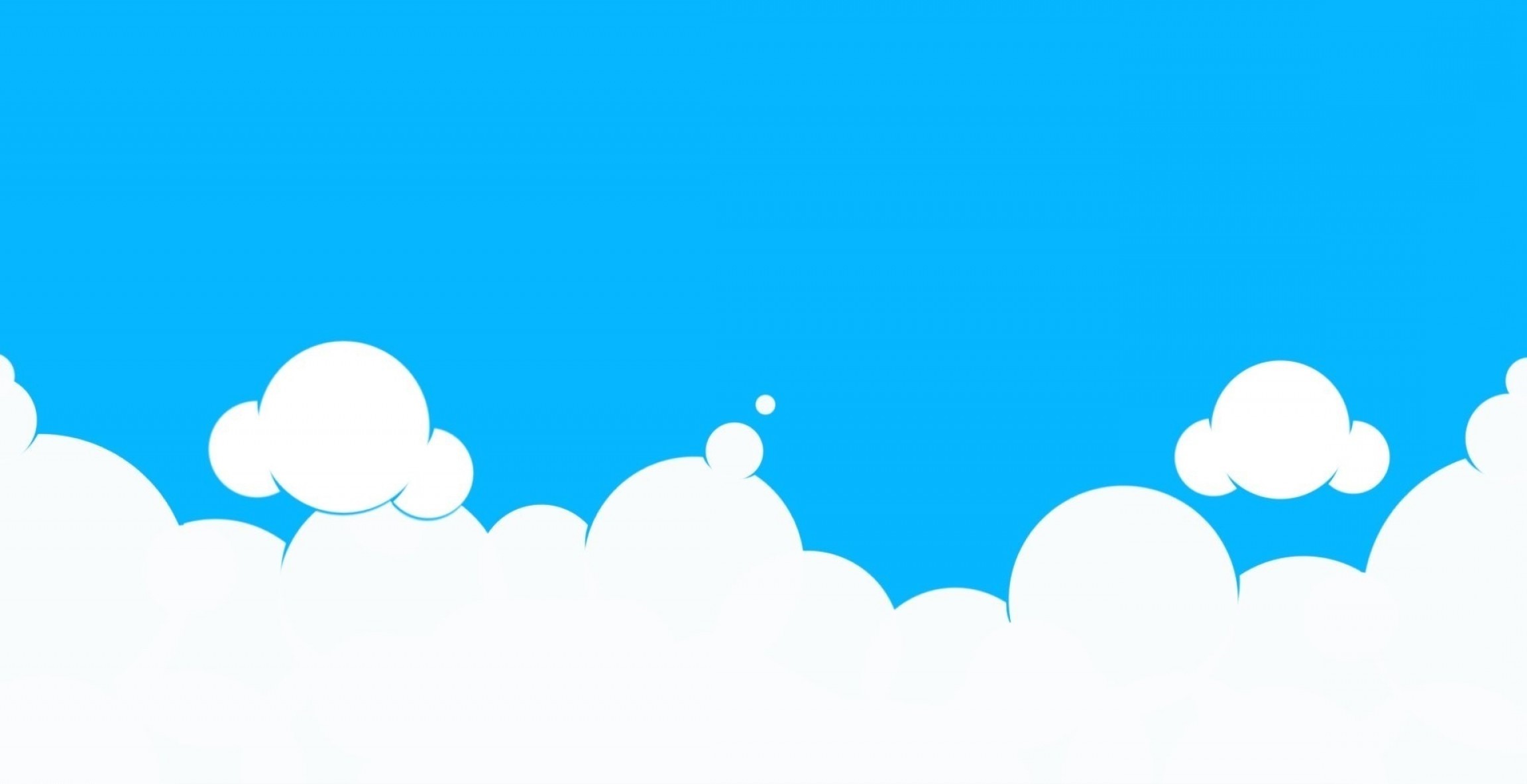 35 : 5 = ?
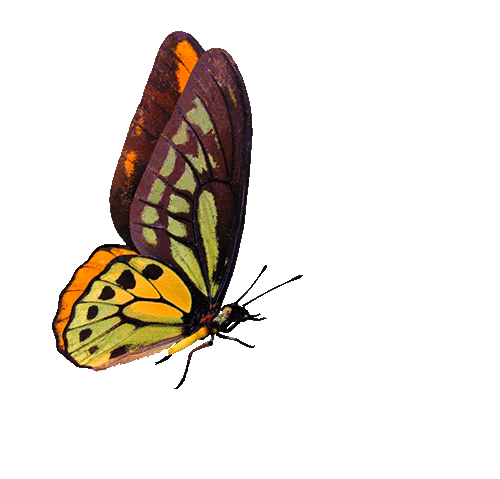 C. 5
A. 7
B. 6
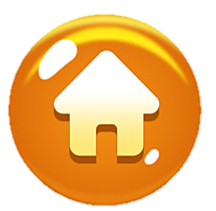 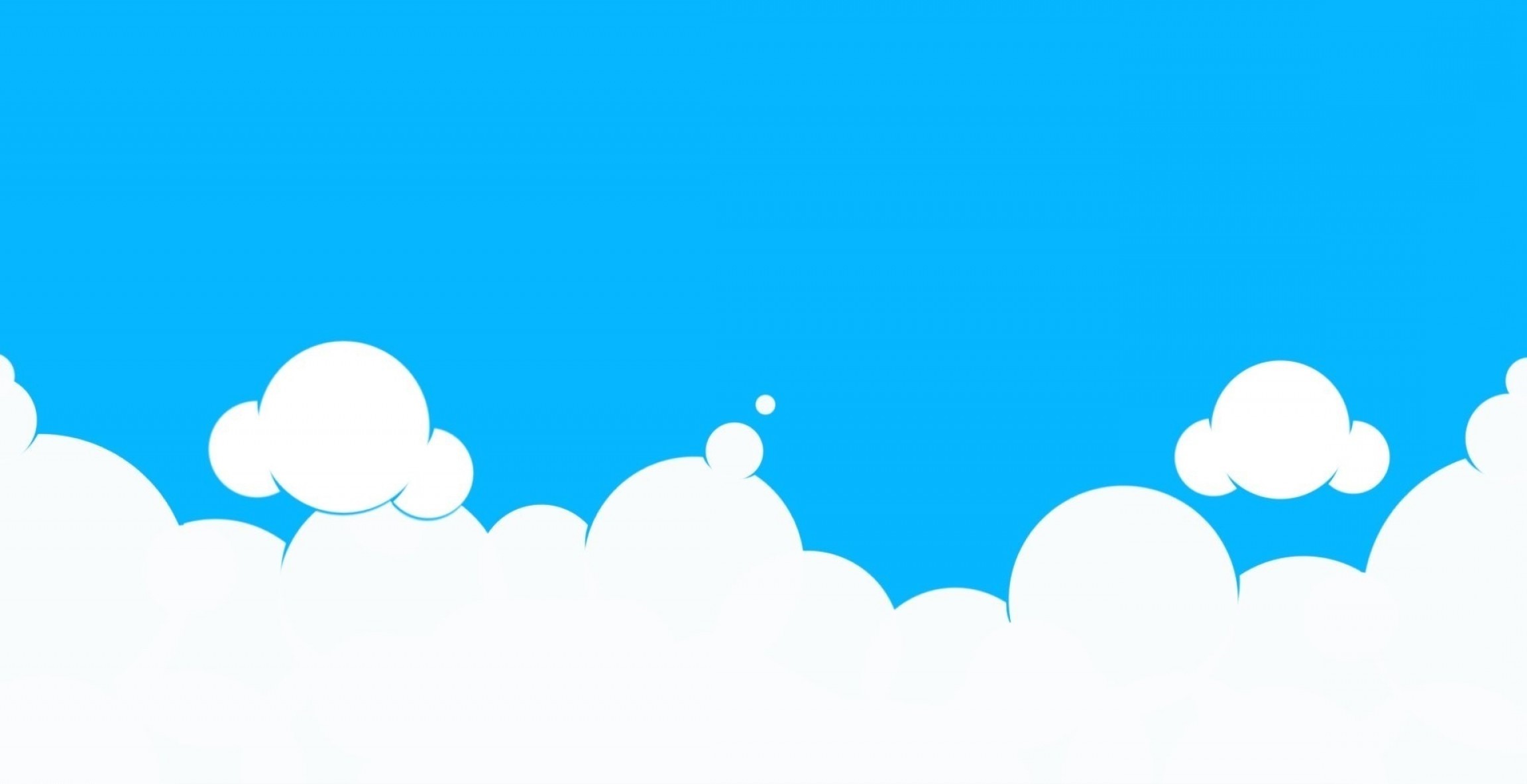 45 : 5 = ?
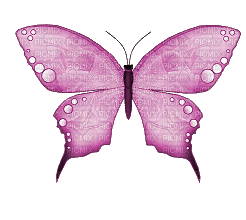 A. 8
C. 7
B. 9
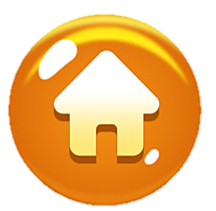 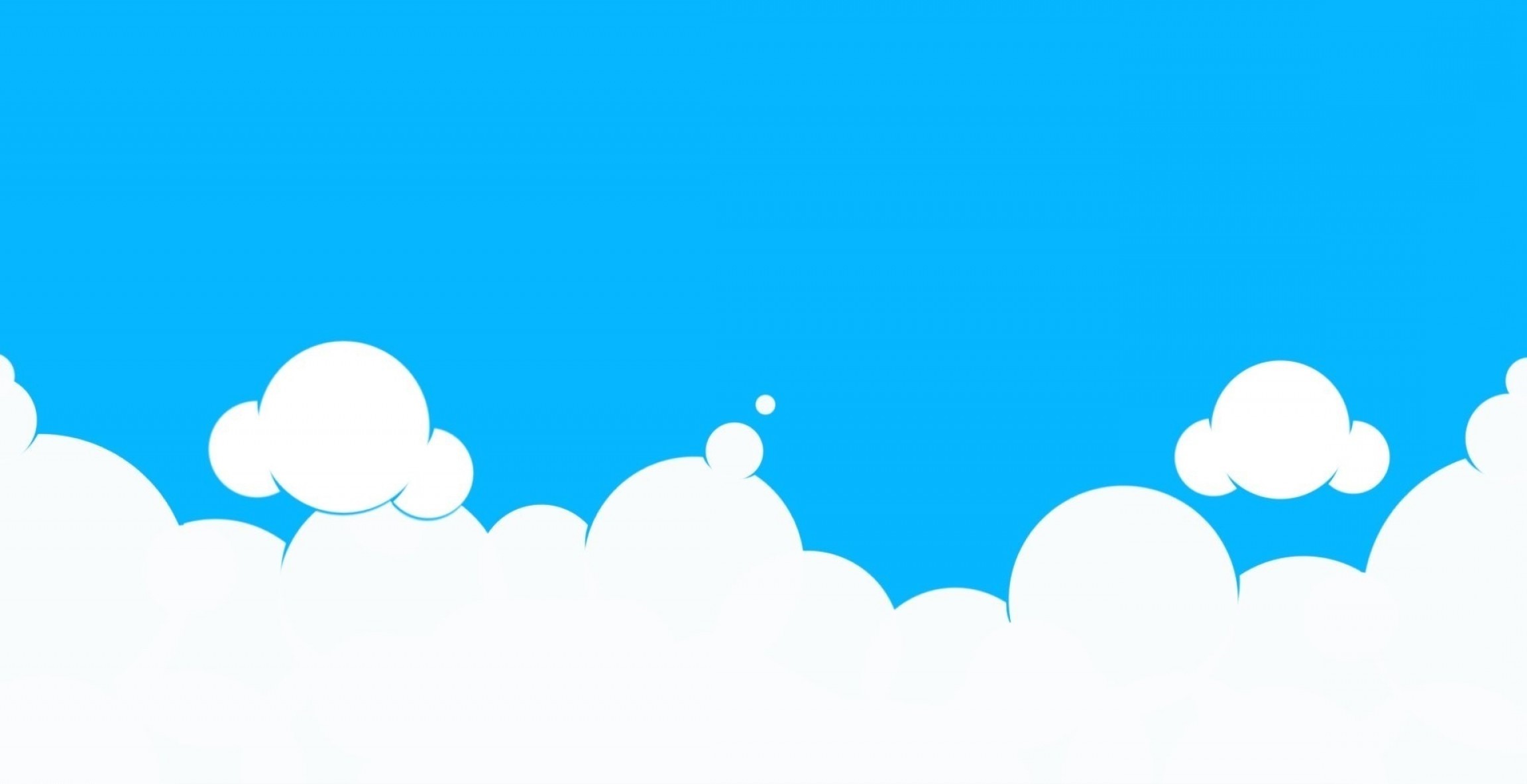 10 : 5 = ?
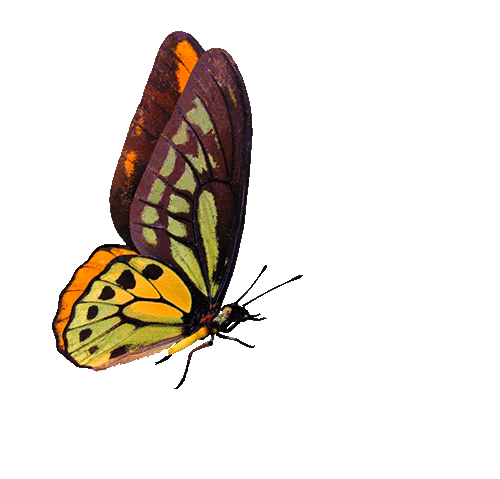 A. 3
B. 5
C. 2
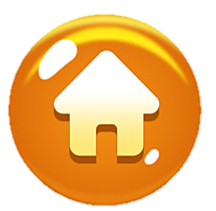 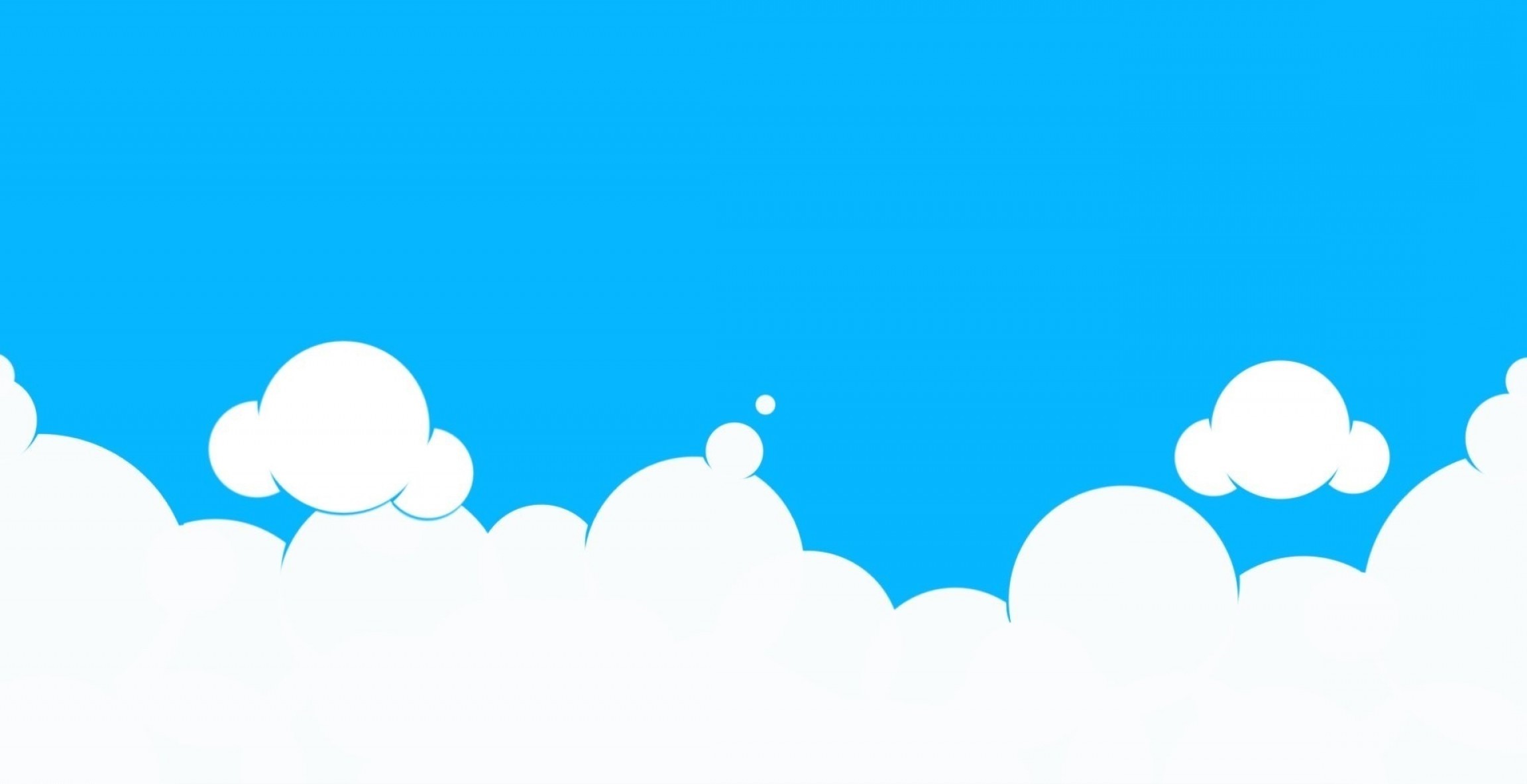 50 : 5 = ?
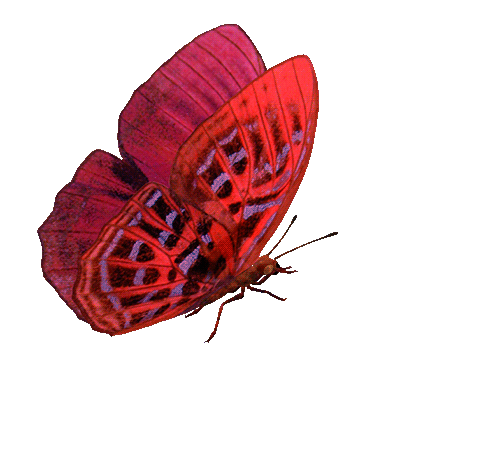 A. 10
B. 5
C. 9
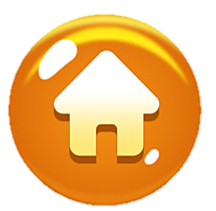 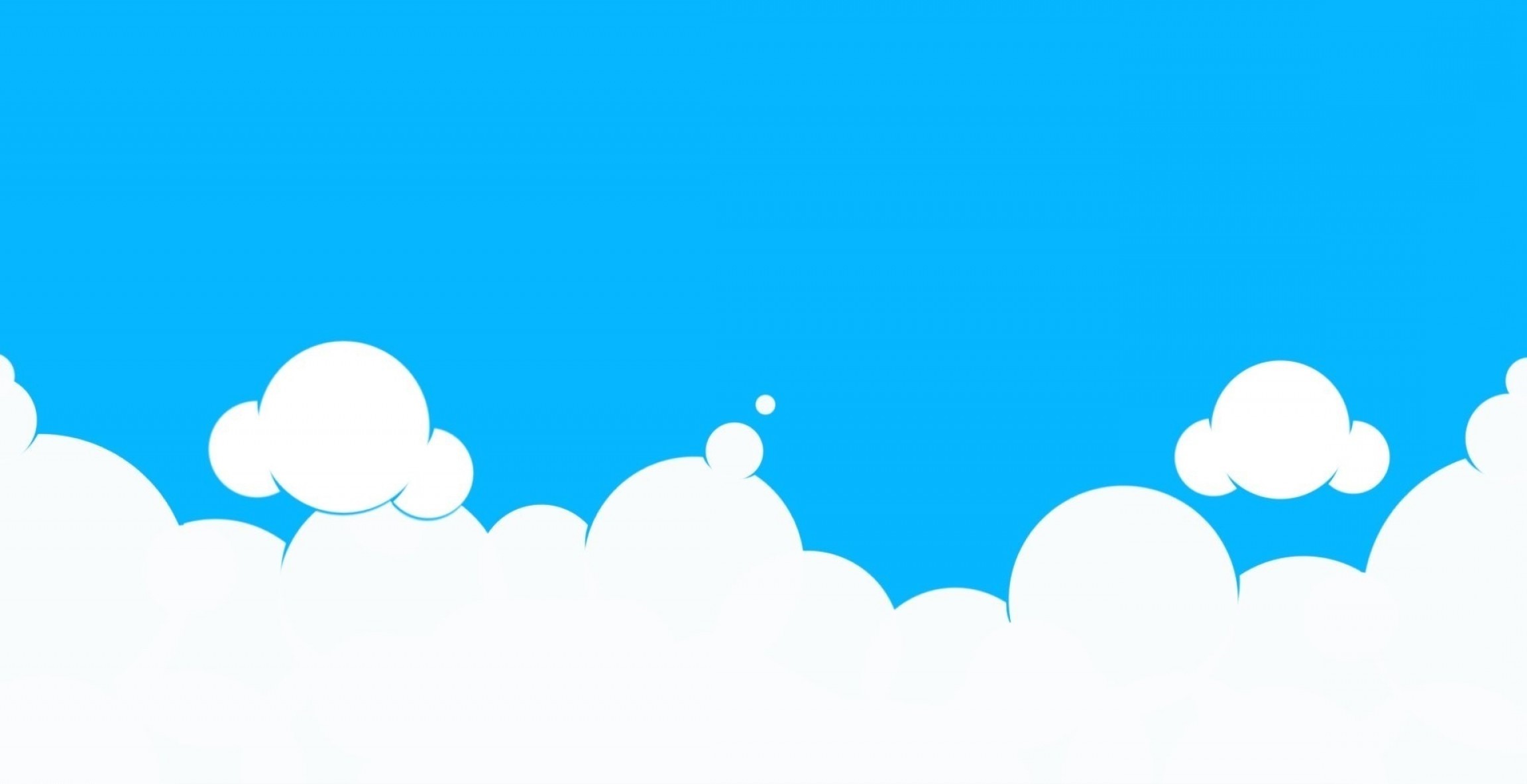 40 : 5 = ?
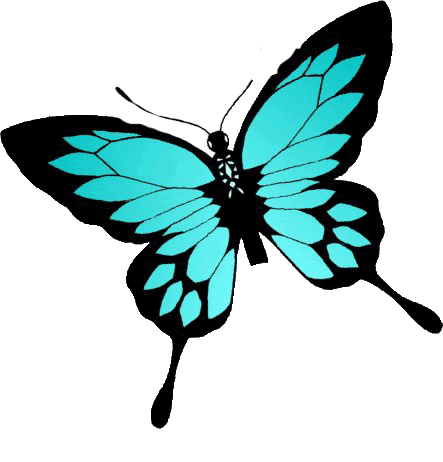 A. 6
B. 8
C. 7
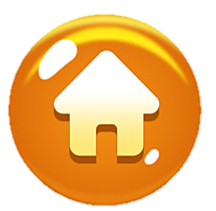 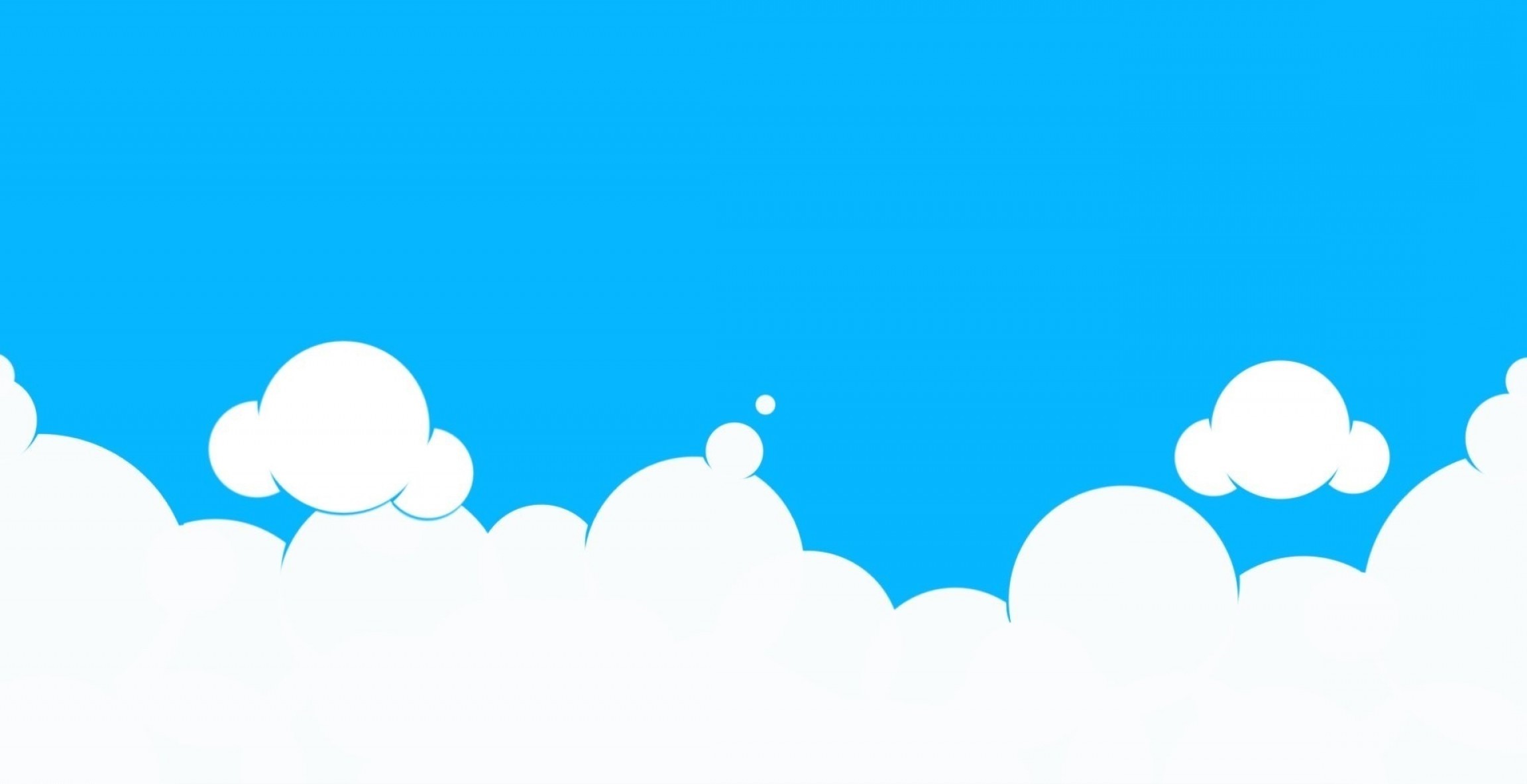 25 : 5 = ?
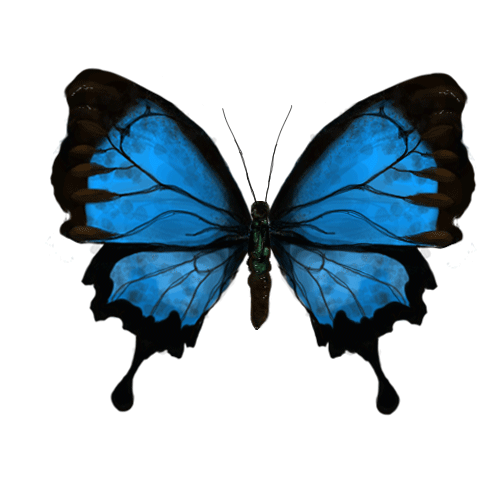 A. 4
B. 5
C. 7
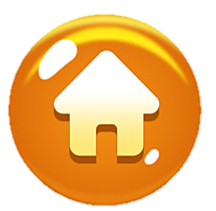 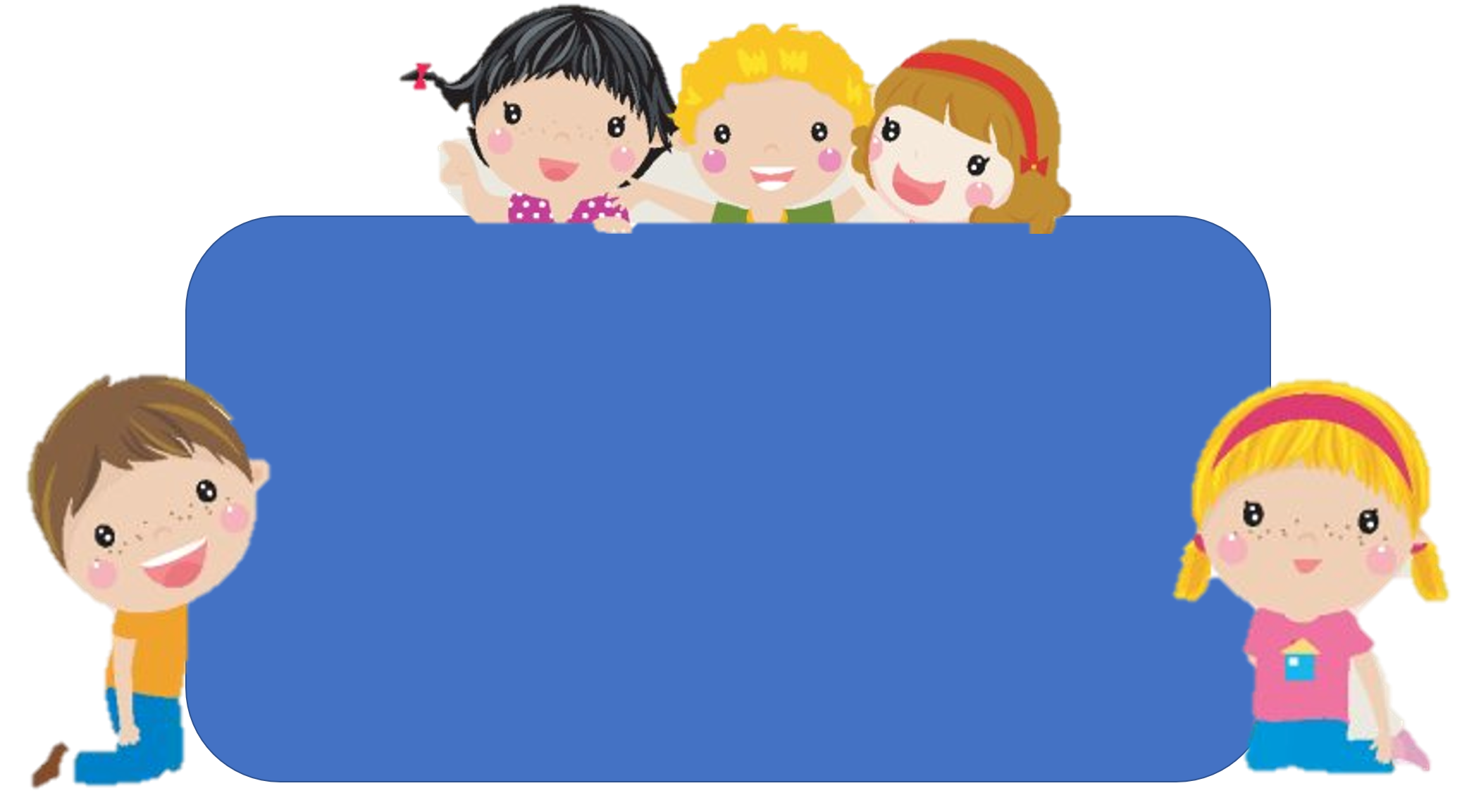 Để có thể làm tốt các bài tập trên em nhắn bạn điều gì?
Bài học hôm nay em biết thêm được điều gì?
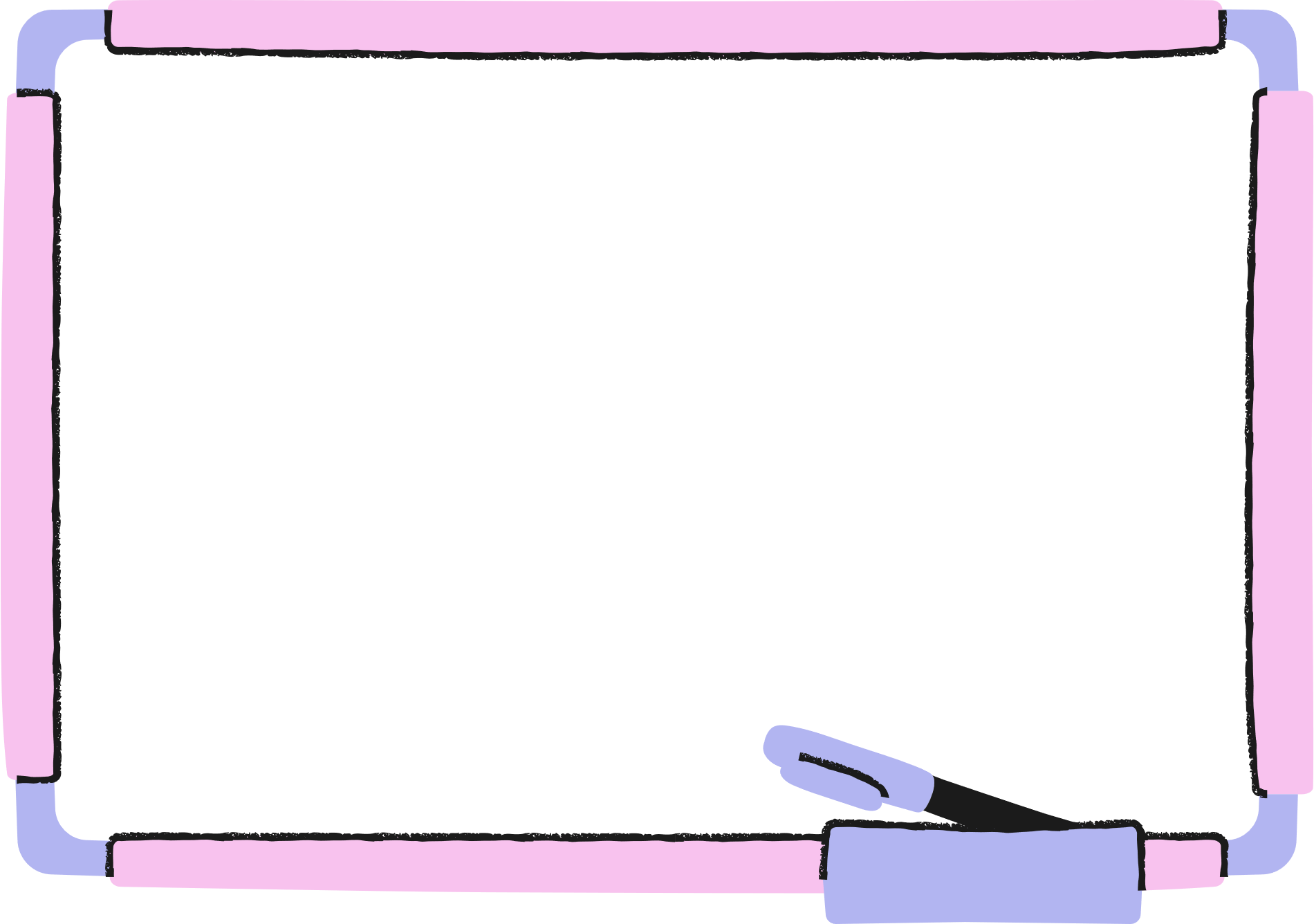 DẶN DÒ
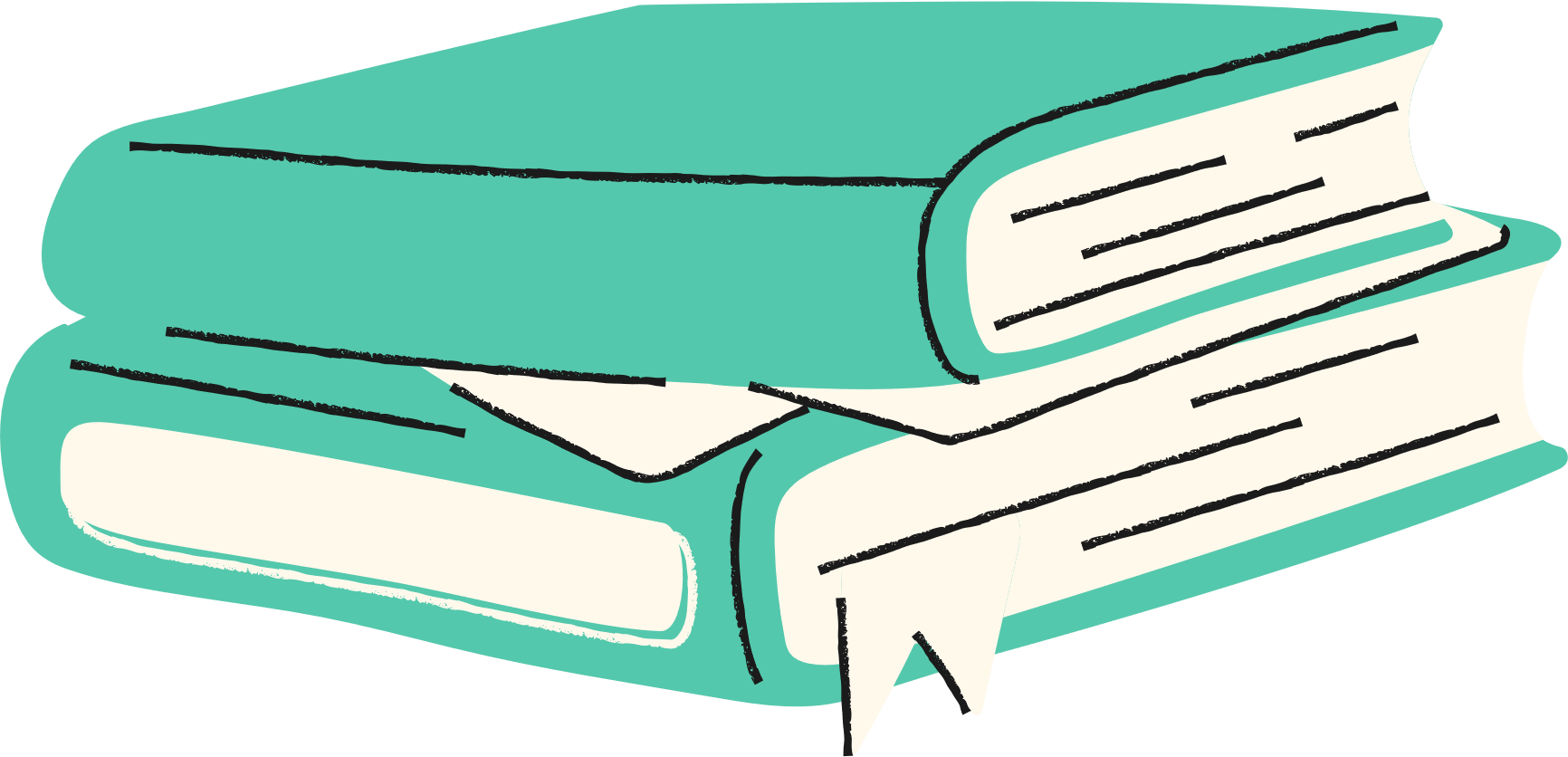